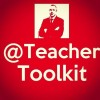 by
Contact
TeacherToolkit@me.com 
@TeacherToolkit
www.TeacherToolkit.me
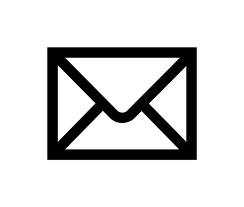 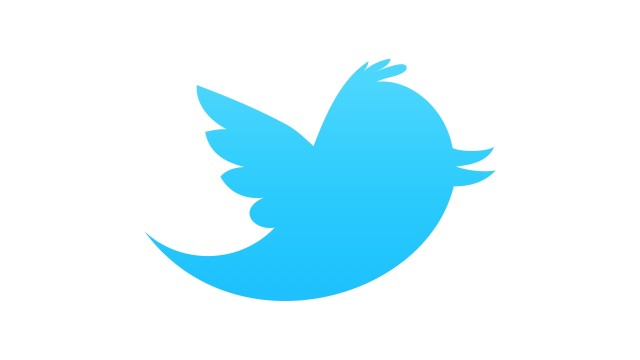 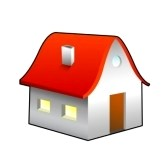 1
[Speaker Notes: This presentation by @TeacherToolkit ( Ross Morrison McGill ) and is licensed under a Creative Commons Attribution-NonCommercial-NoDerivs 3.0 Unported License. Based on all work published at www.teachertoolkit.me
@TeacherToolkit Limited.]
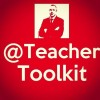 by
Context
This slideshow forms part of a formal presentation to be given in person, to a group of your students in an assembly setting.

This has been produced to promote 
World Book Day on Thursday 6th March 2014

There are several slides that are personal and need to be adapted to suit 
You (the presenter) and your own school context.

Sources and useful  YouTubevideos have been linked on the last slide.

DISCLAIMER
This is a free download from www.teachertoolkit.me 

Images have not been credited where possible and no revenue has been generated from this resource as a result.

You will need to source your own images to suit the types of books you have read / wish to present yourself.

@TeacherToolkit
(Feedback appreciated)
2
[Speaker Notes: This presentation by @TeacherToolkit ( Ross Morrison McGill ) and is licensed under a Creative Commons Attribution-NonCommercial-NoDerivs 3.0 Unported License. Based on all work published at www.teachertoolkit.me
@TeacherToolkit Limited.]
Start of presentation
3
[Speaker Notes: Blank slide]
Can you read this?
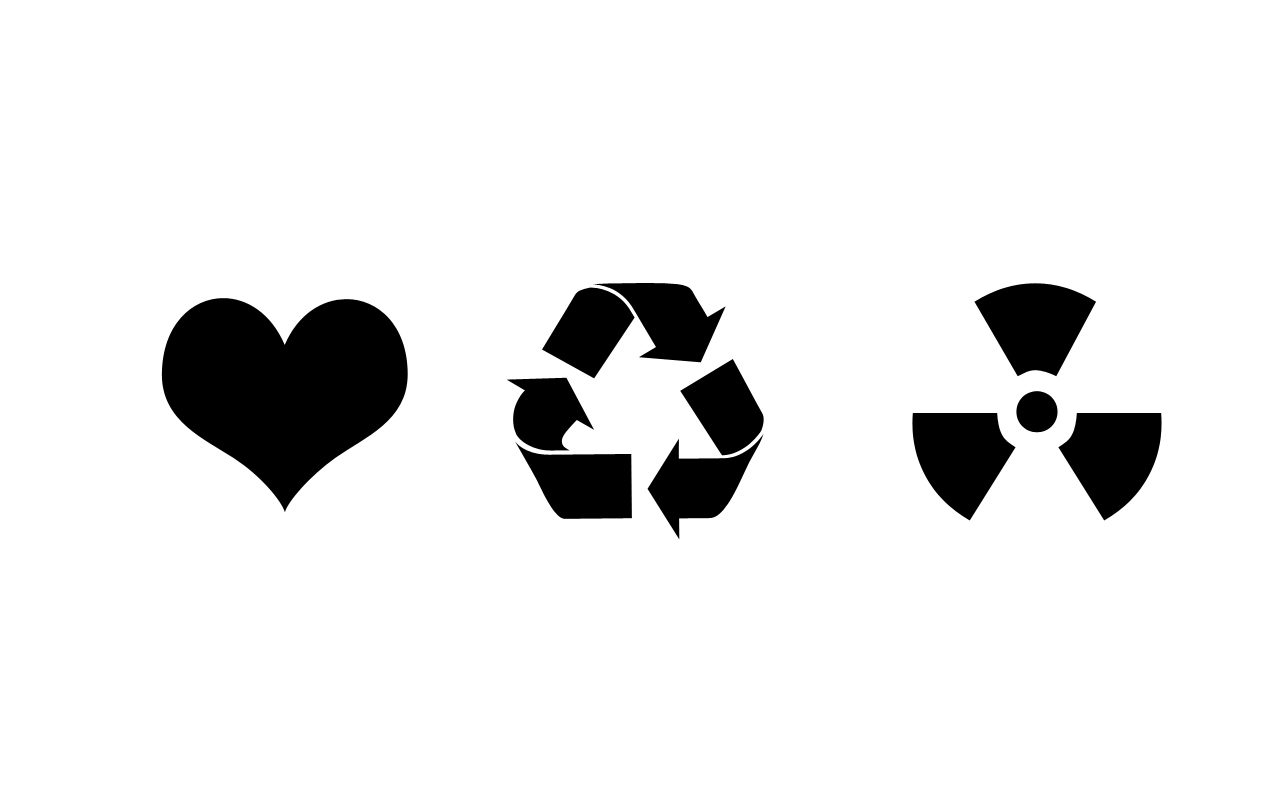 4
[Speaker Notes: This presentation by @TeacherToolkit ( Ross Morrison McGill ) and is licensed under a Creative Commons Attribution-NonCommercial-NoDerivs 3.0 Unported License. Based on all work published at www.teachertoolkit.me
@TeacherToolkit Limited.]
According to research at Cambridge
I cnduo't bvleiee taht I culod aulaclty uesdtannrd waht I was rdnaieg. Unisg the icndeblire pweor of the hmuan mnid, aocdcrnig to rseecrah at Cmabrigde Uinervtisy, it dseno't mttaer in waht oderr the lterets in a wrod are, the olny irpoamtnt tihng is taht the frsit and lsat ltteer be in the rhgit pclae. The rset can be a taotl mses and you can sitll raed it whoutit a pboerlm. Tihs is bucseae the huamn mnid deos not raed ervey ltteer by istlef, but the wrod as a wlohe.
5
[Speaker Notes: This presentation by @TeacherToolkit ( Ross Morrison McGill ) and is licensed under a Creative Commons Attribution-NonCommercial-NoDerivs 3.0 Unported License. Based on all work published at www.teachertoolkit.me
@TeacherToolkit Limited.]
Some facts
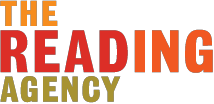 There is overwhelming evidence that literacy has a significant relationship to people's life chances. 
A person with low literacy is more likely to have reduced work-opportunities.
6
[Speaker Notes: This presentation by @TeacherToolkit ( Ross Morrison McGill ) and is licensed under a Creative Commons Attribution-NonCommercial-NoDerivs 3.0 Unported License. Based on all work published at www.teachertoolkit.me
@TeacherToolkit Limited.]
Literacy across the world
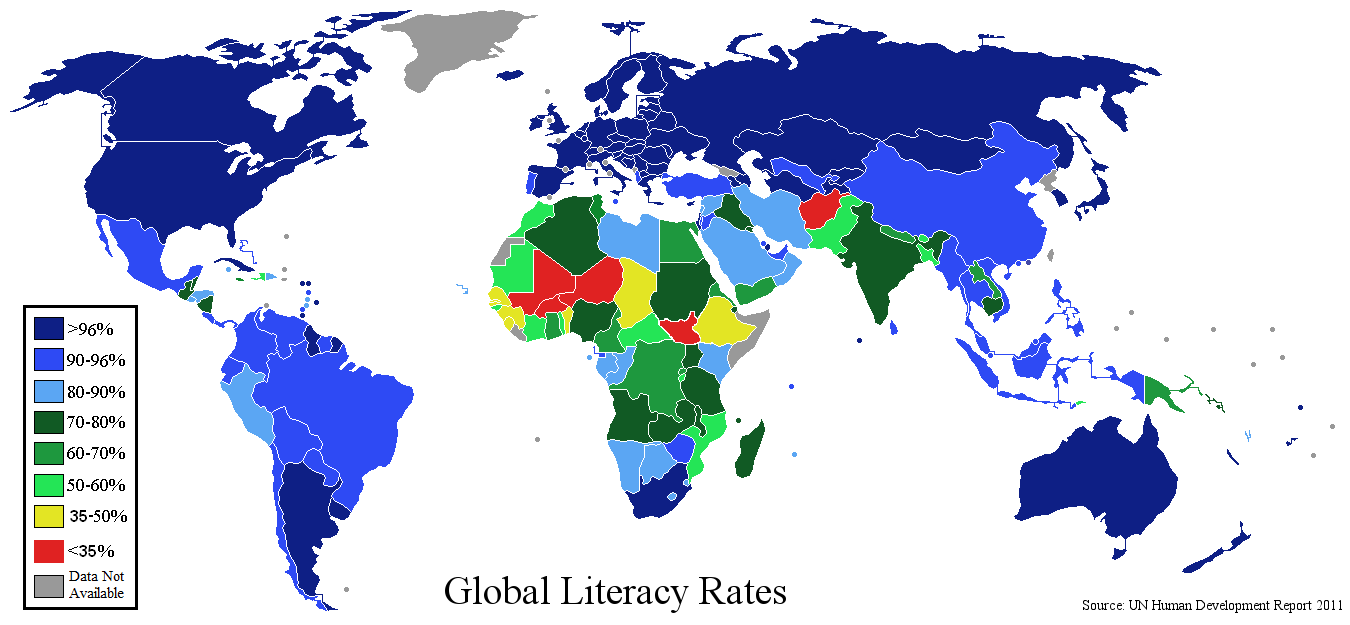 7
[Speaker Notes: This presentation by @TeacherToolkit ( Ross Morrison McGill ) and is licensed under a Creative Commons Attribution-NonCommercial-NoDerivs 3.0 Unported License. Based on all work published at www.teachertoolkit.me
@TeacherToolkit Limited.]
Verbal literacy
Watch this video…
8
[Speaker Notes: This presentation by @TeacherToolkit ( Ross Morrison McGill ) and is licensed under a Creative Commons Attribution-NonCommercial-NoDerivs 3.0 Unported License. Based on all work published at www.teachertoolkit.me
@TeacherToolkit Limited.]
(I Can't Read) HBO Def Jam Poetry
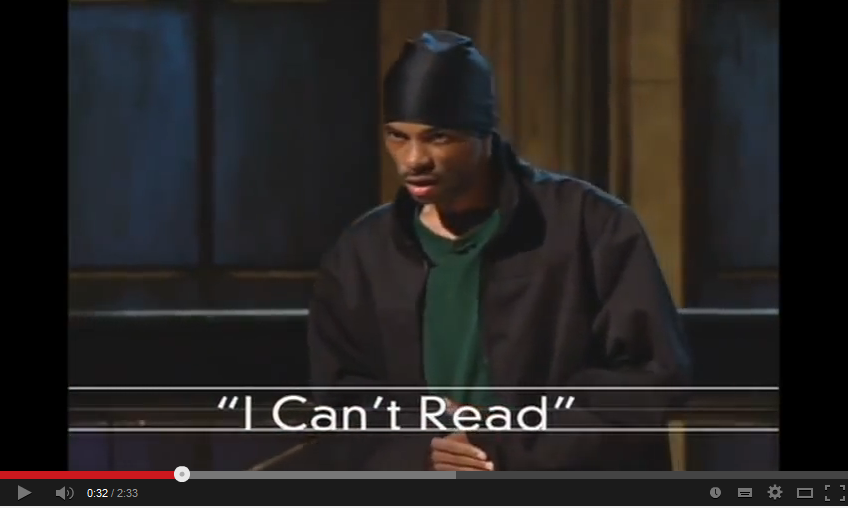 9
http://youtu.be/lByDfPOG0LA?t=22s
[Speaker Notes: http://youtu.be/lByDfPOG0LA?t=22s  

This presentation by @TeacherToolkit ( Ross Morrison McGill ) and is licensed under a Creative Commons Attribution-NonCommercial-NoDerivs 3.0 Unported License. Based on all work published at www.teachertoolkit.me
@TeacherToolkit Limited.]
Some facts
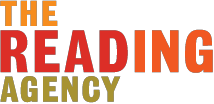 Parents / teachers are the most important reading role models for children and young people. 

Only 1 in 5 parents easily find the opportunity to read to their children. 

10 to 16 year-olds who read for pleasure do better at school.
10
[Speaker Notes: This presentation by @TeacherToolkit ( Ross Morrison McGill ) and is licensed under a Creative Commons Attribution-NonCommercial-NoDerivs 3.0 Unported License. Based on all work published at www.teachertoolkit.me
@TeacherToolkit Limited.]
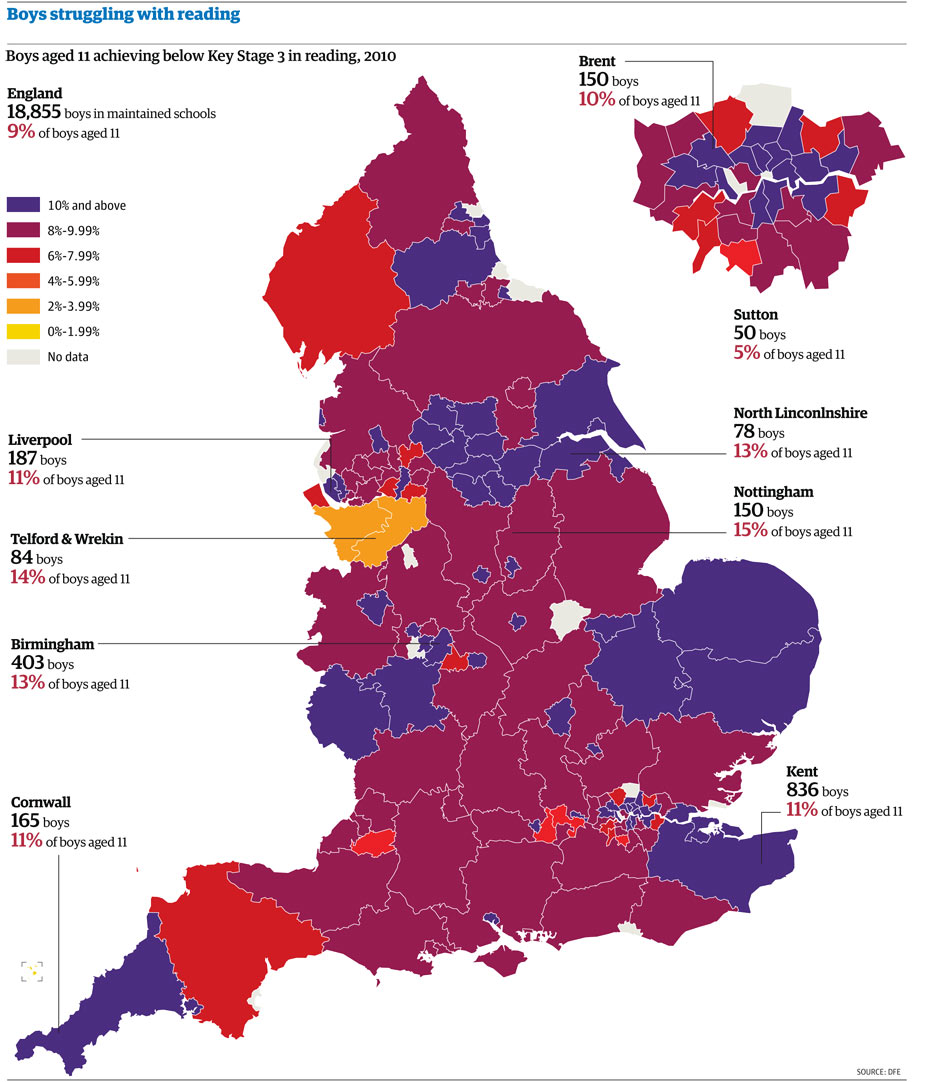 11
[Speaker Notes: This presentation by @TeacherToolkit ( Ross Morrison McGill ) and is licensed under a Creative Commons Attribution-NonCommercial-NoDerivs 3.0 Unported License. Based on all work published at www.teachertoolkit.me
@TeacherToolkit Limited.]
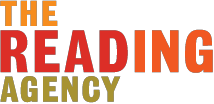 Vote now!
12
[Speaker Notes: QUESTION: How many people enjoy reading?

http://readingagency.org.uk/news/reading-facts003/

This presentation by @TeacherToolkit ( Ross Morrison McGill ) and is licensed under a Creative Commons Attribution-NonCommercial-NoDerivs 3.0 Unported License. Based on all work published at www.teachertoolkit.me
@TeacherToolkit Limited.]
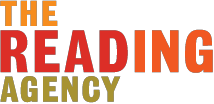 Only 40% of England's 
ten year olds, 
have a positive attitude 
to reading.
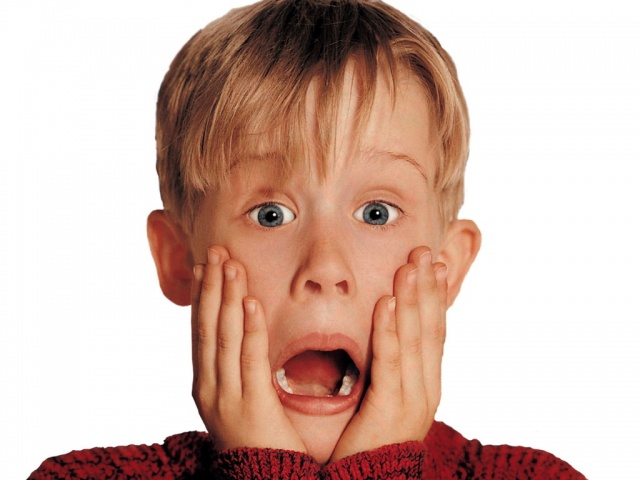 13
[Speaker Notes: How many people enjoy reading?

http://readingagency.org.uk/news/reading-facts003/

This presentation by @TeacherToolkit ( Ross Morrison McGill ) and is licensed under a Creative Commons Attribution-NonCommercial-NoDerivs 3.0 Unported License. Based on all work published at www.teachertoolkit.me
@TeacherToolkit Limited.]
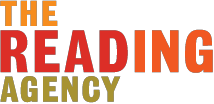 46% of 
16 to 24 year olds 
don't read 
for pleasure…
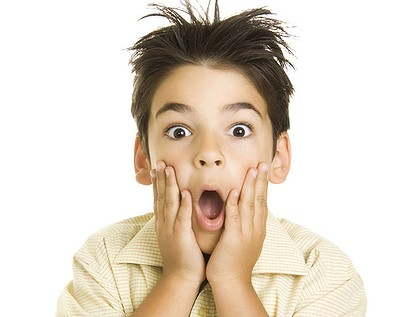 14
[Speaker Notes: How many people enjoy reading?

http://readingagency.org.uk/news/reading-facts003/

This presentation by @TeacherToolkit ( Ross Morrison McGill ) and is licensed under a Creative Commons Attribution-NonCommercial-NoDerivs 3.0 Unported License. Based on all work published at www.teachertoolkit.me
@TeacherToolkit Limited.]
Non verbal literacy
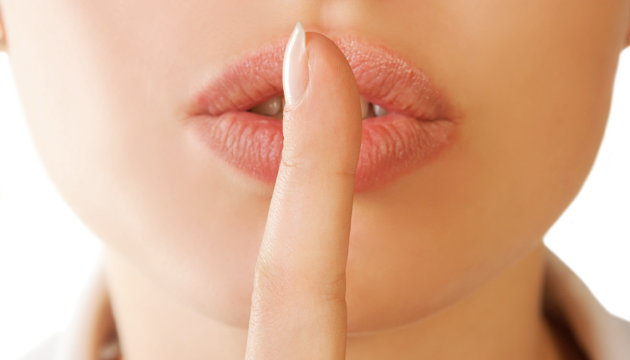 15
[Speaker Notes: This presentation by @TeacherToolkit ( Ross Morrison McGill ) and is licensed under a Creative Commons Attribution-NonCommercial-NoDerivs 3.0 Unported License. Based on all work published at www.teachertoolkit.me
@TeacherToolkit Limited.]
Non verbal literacy
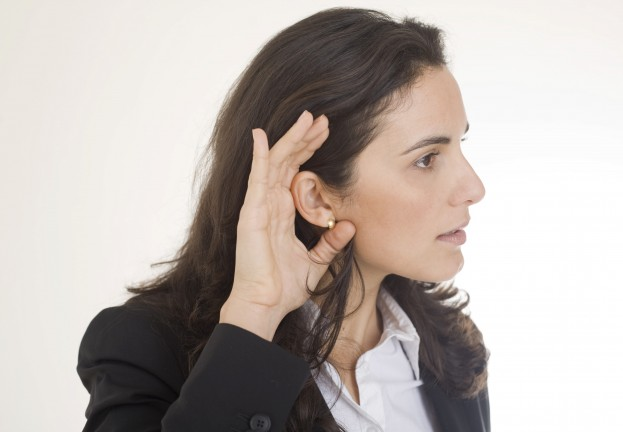 16
[Speaker Notes: This presentation by @TeacherToolkit ( Ross Morrison McGill ) and is licensed under a Creative Commons Attribution-NonCommercial-NoDerivs 3.0 Unported License. Based on all work published at www.teachertoolkit.me
@TeacherToolkit Limited.]
Non verbal literacy
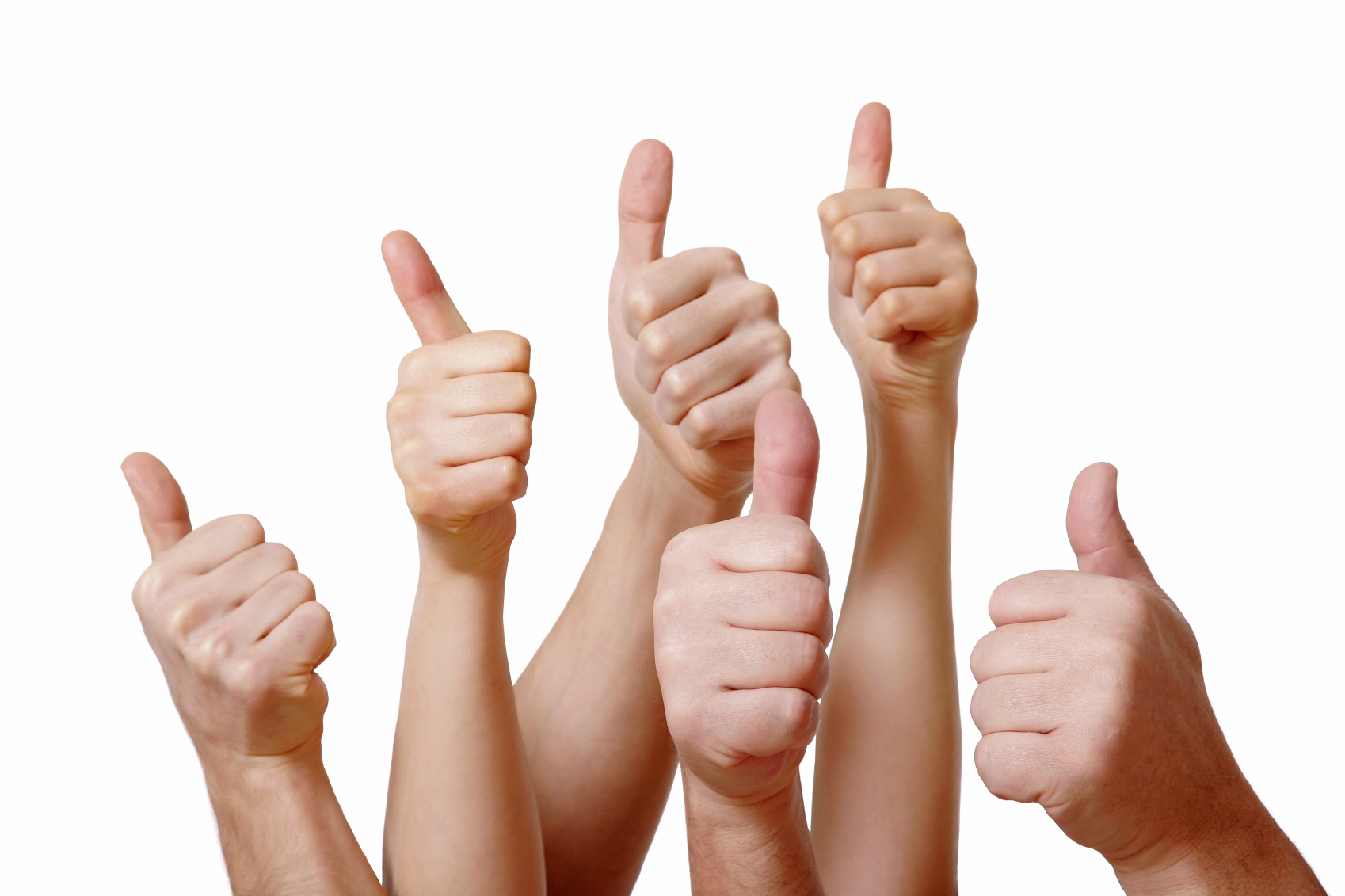 17
[Speaker Notes: This presentation by @TeacherToolkit ( Ross Morrison McGill ) and is licensed under a Creative Commons Attribution-NonCommercial-NoDerivs 3.0 Unported License. Based on all work published at www.teachertoolkit.me
@TeacherToolkit Limited.]
Non verbal literacy: Animals too!
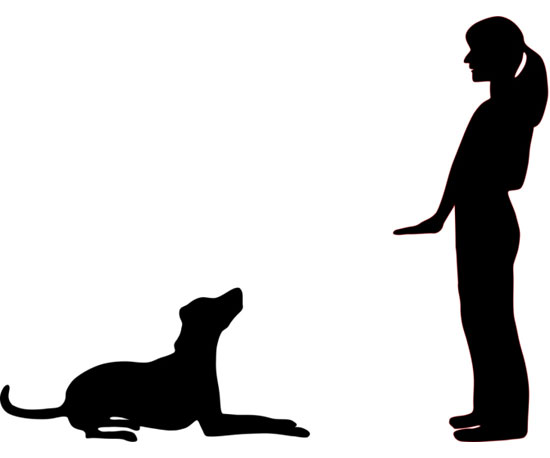 18
[Speaker Notes: This presentation by @TeacherToolkit ( Ross Morrison McGill ) and is licensed under a Creative Commons Attribution-NonCommercial-NoDerivs 3.0 Unported License. Based on all work published at www.teachertoolkit.me
@TeacherToolkit Limited.]
Non verbal literacy: Braille
19
[Speaker Notes: This presentation by @TeacherToolkit ( Ross Morrison McGill ) and is licensed under a Creative Commons Attribution-NonCommercial-NoDerivs 3.0 Unported License. Based on all work published at www.teachertoolkit.me
@TeacherToolkit Limited.]
Semiotics?
Semiotics, also called semiotic studies is the study of signs and sign processes, analogy, metaphor, symbolism, and communication.
20
[Speaker Notes: This presentation by @TeacherToolkit ( Ross Morrison McGill ) and is licensed under a Creative Commons Attribution-NonCommercial-NoDerivs 3.0 Unported License. Based on all work published at www.teachertoolkit.me
@TeacherToolkit Limited.]
The oldest semiotic language?
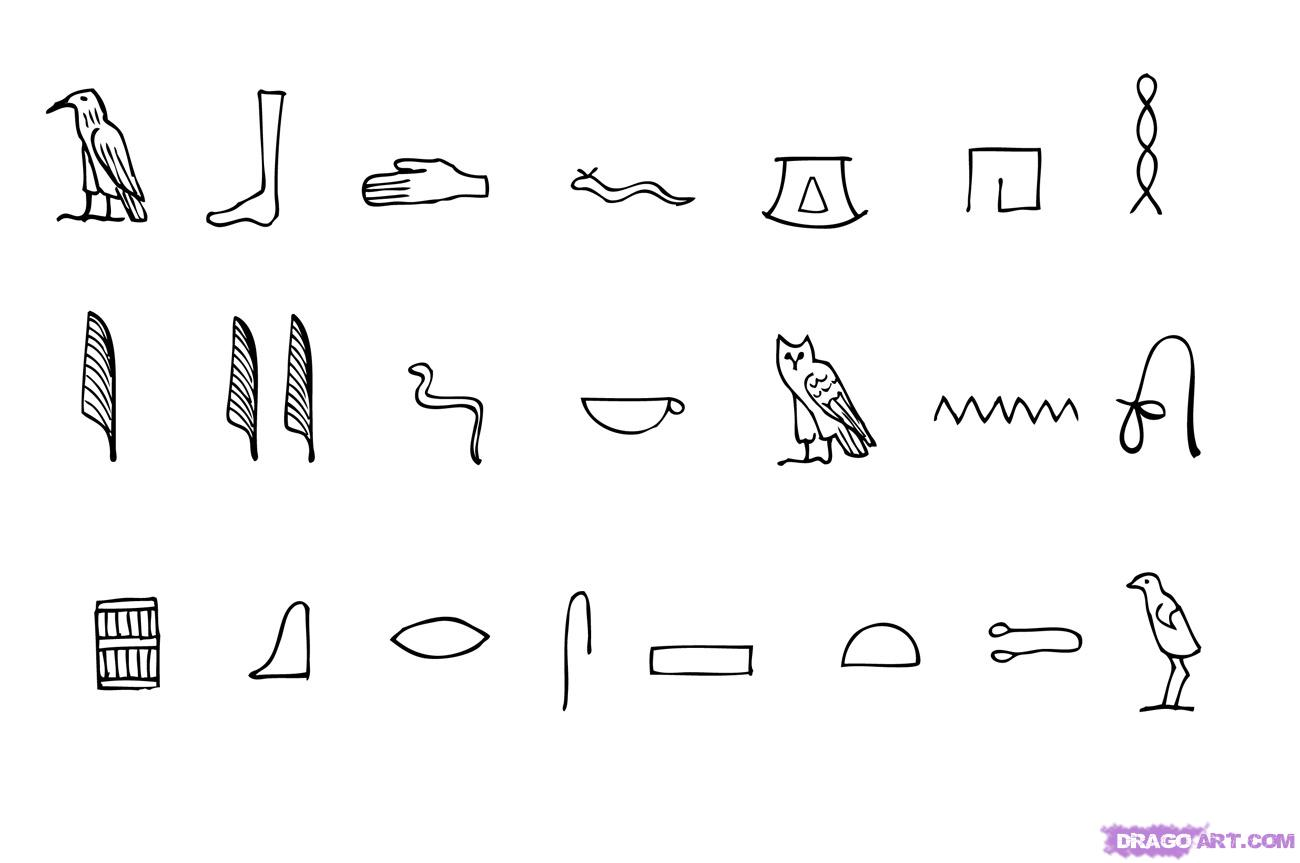 Hieroglyphics
21
[Speaker Notes: This presentation by @TeacherToolkit ( Ross Morrison McGill ) and is licensed under a Creative Commons Attribution-NonCommercial-NoDerivs 3.0 Unported License. Based on all work published at www.teachertoolkit.me
@TeacherToolkit Limited.]
Semiotics today
At some point, you may need to know 
what these signs mean…
22
[Speaker Notes: This presentation by @TeacherToolkit ( Ross Morrison McGill ) and is licensed under a Creative Commons Attribution-NonCommercial-NoDerivs 3.0 Unported License. Based on all work published at www.teachertoolkit.me
@TeacherToolkit Limited.]
Semiotic meanings
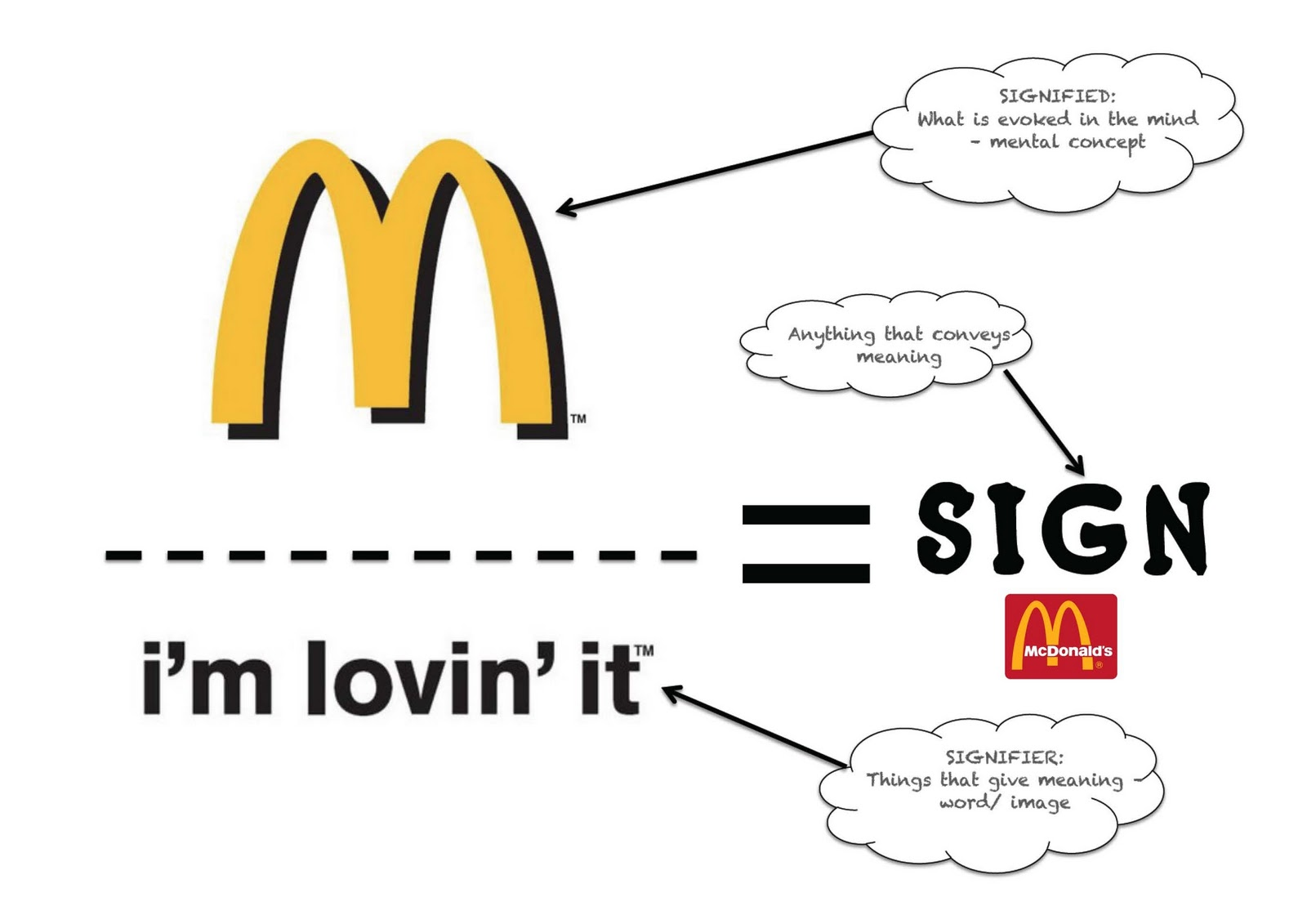 23
[Speaker Notes: This presentation by @TeacherToolkit ( Ross Morrison McGill ) and is licensed under a Creative Commons Attribution-NonCommercial-NoDerivs 3.0 Unported License. Based on all work published at www.teachertoolkit.me
@TeacherToolkit Limited.]
Some facts
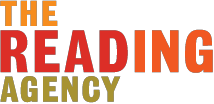 Reading books is the only out-of-school activity for 16-year-olds demonstrably linked to securing managerial or professional jobs. 

15.9% of all 16- to 24-year-olds in England are not in Education, employment or training 

70% of pupils permanently excluded from school have difficulties in basic literacy skills.
24
[Speaker Notes: This presentation by @TeacherToolkit ( Ross Morrison McGill ) and is licensed under a Creative Commons Attribution-NonCommercial-NoDerivs 3.0 Unported License. Based on all work published at www.teachertoolkit.me
@TeacherToolkit Limited.]
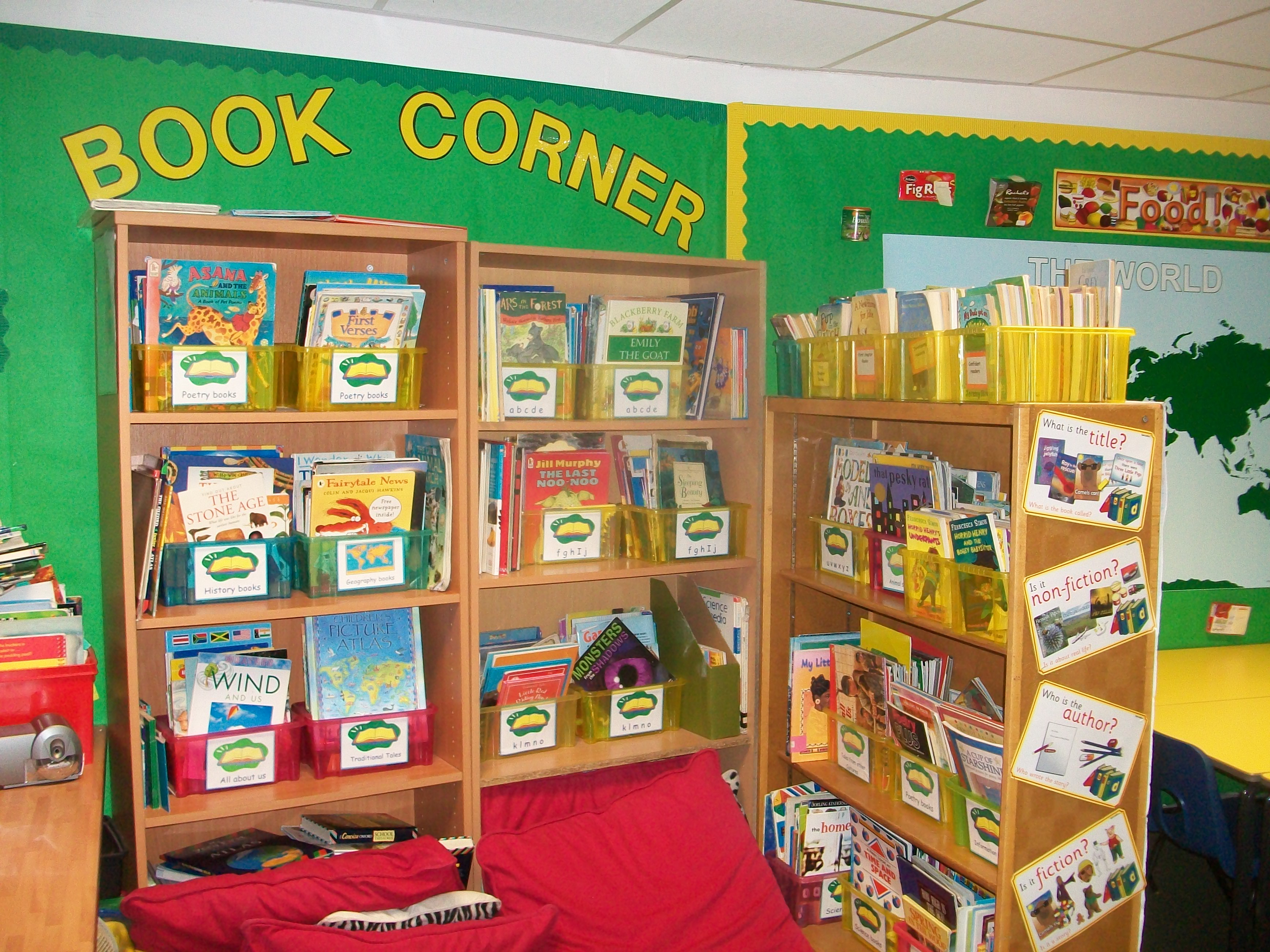 My own childhood at school
25
[Speaker Notes: This presentation by @TeacherToolkit ( Ross Morrison McGill ) and is licensed under a Creative Commons Attribution-NonCommercial-NoDerivs 3.0 Unported License. Based on all work published at www.teachertoolkit.me
@TeacherToolkit Limited.]
My own childhood – visiting the library
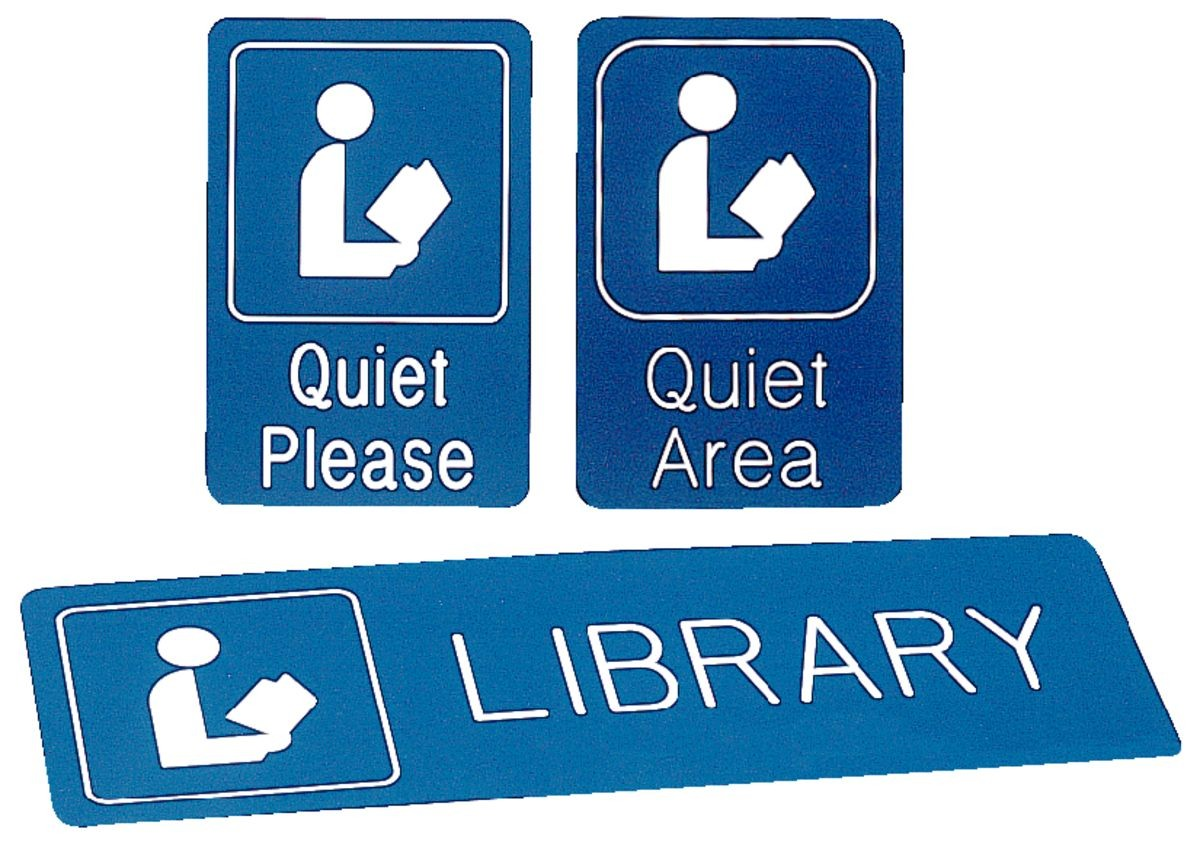 26
[Speaker Notes: This presentation by @TeacherToolkit ( Ross Morrison McGill ) and is licensed under a Creative Commons Attribution-NonCommercial-NoDerivs 3.0 Unported License. Based on all work published at www.teachertoolkit.me
@TeacherToolkit Limited.]
My favourite children’s story growing up
27
[Speaker Notes: This presentation by @TeacherToolkit ( Ross Morrison McGill ) and is licensed under a Creative Commons Attribution-NonCommercial-NoDerivs 3.0 Unported License. Based on all work published at www.teachertoolkit.me
@TeacherToolkit Limited.]
Reading at school
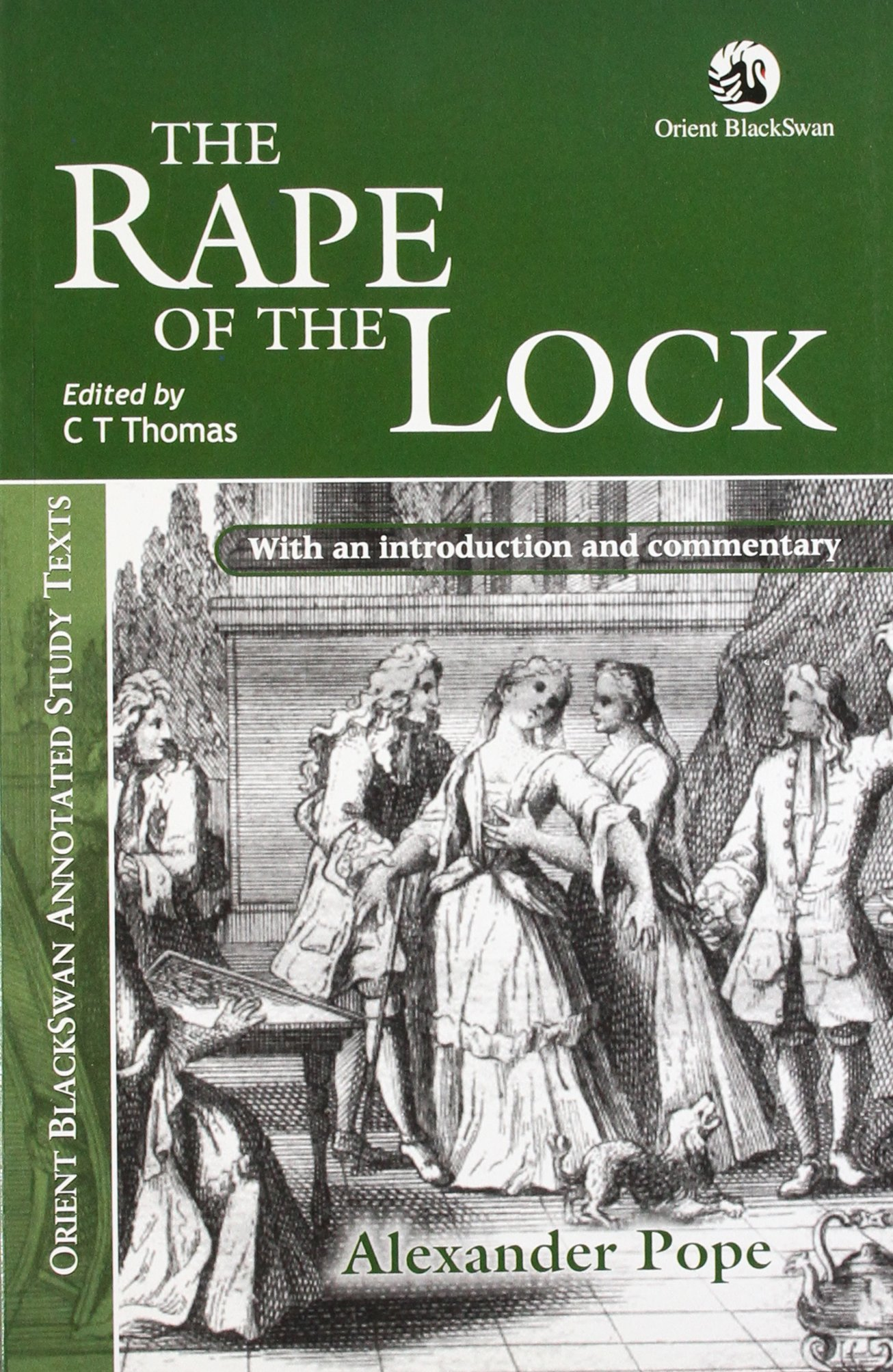 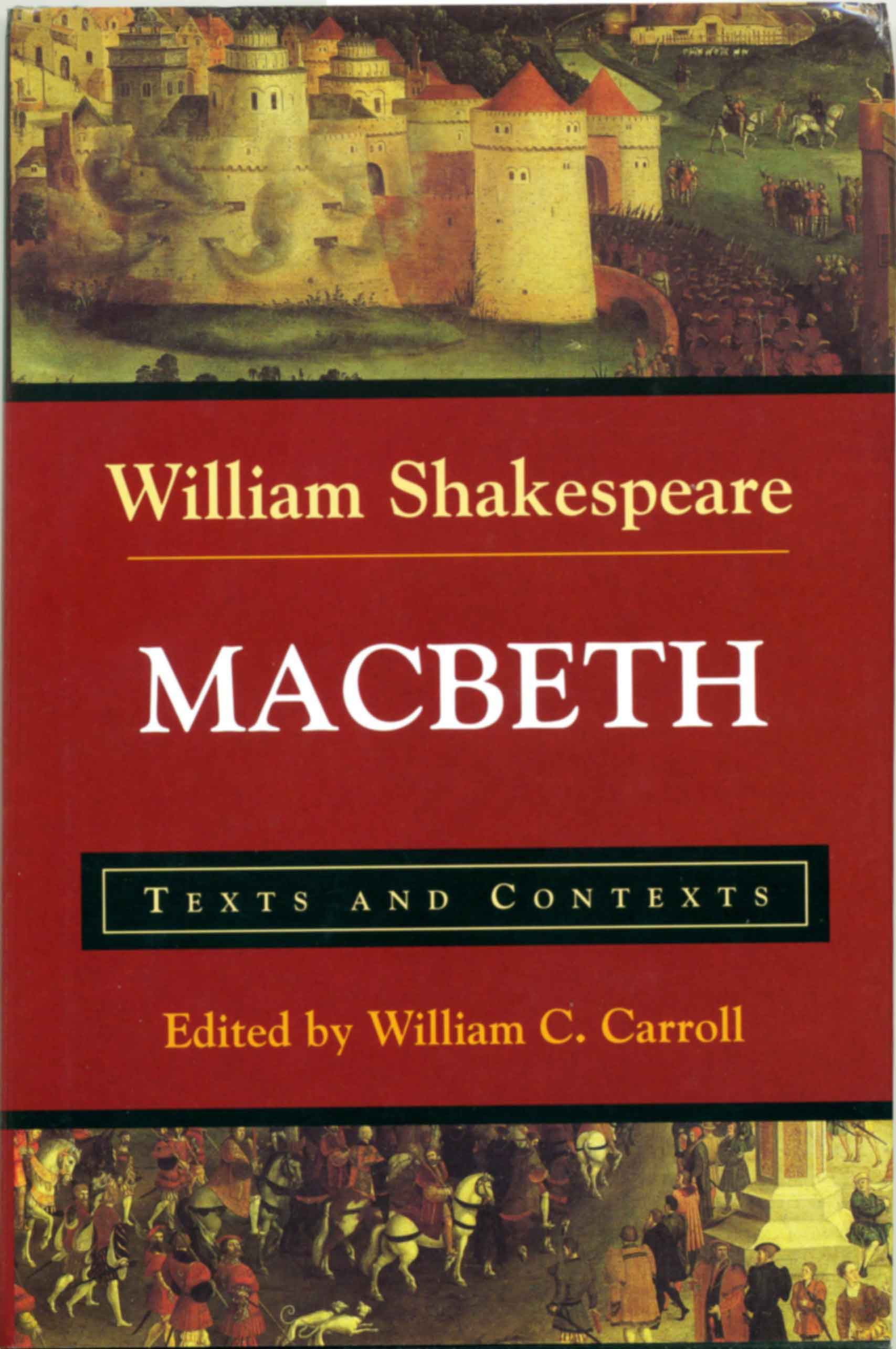 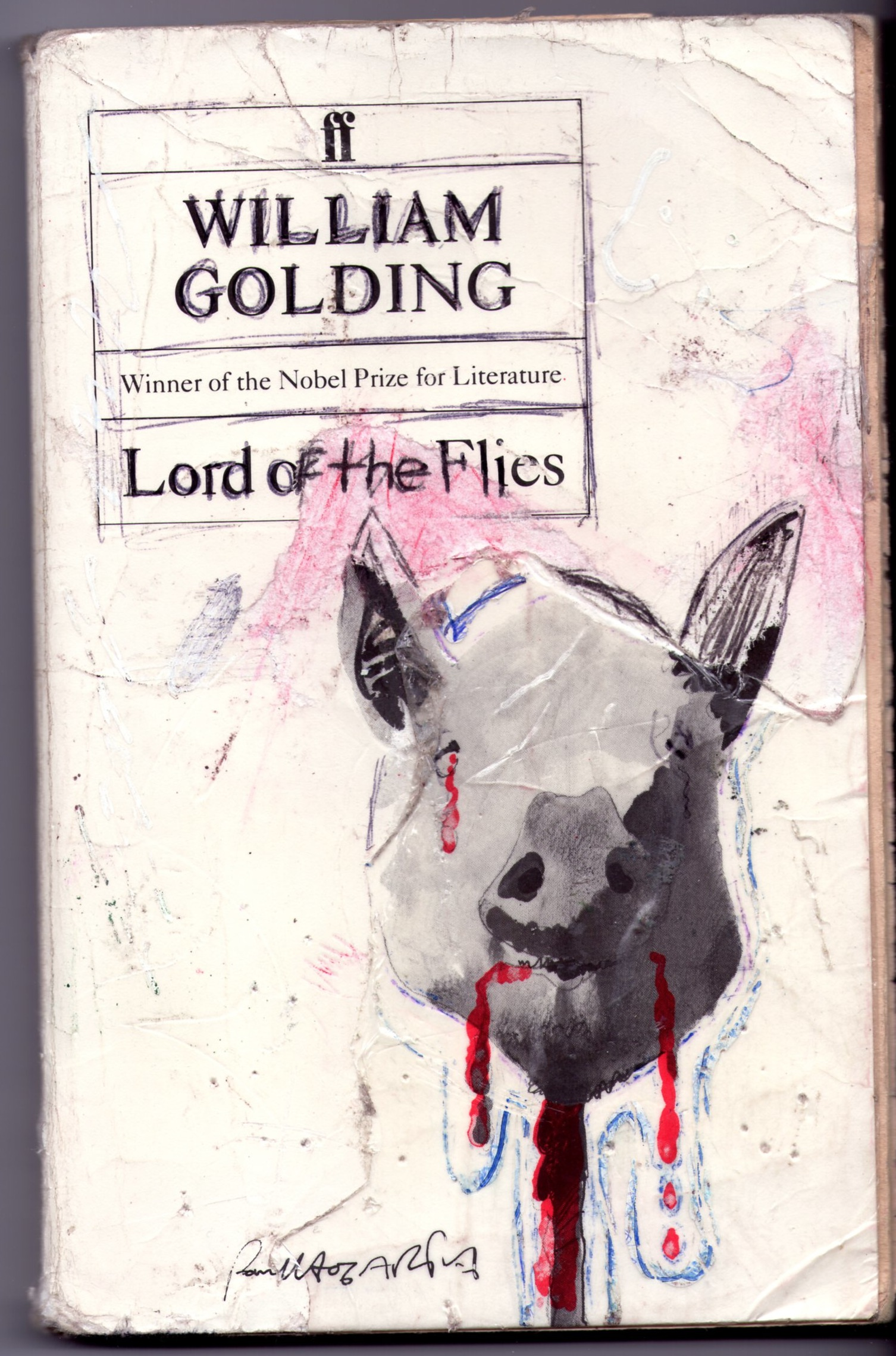 28
[Speaker Notes: This presentation by @TeacherToolkit ( Ross Morrison McGill ) and is licensed under a Creative Commons Attribution-NonCommercial-NoDerivs 3.0 Unported License. Based on all work published at www.teachertoolkit.me
@TeacherToolkit Limited.]
Reading outside of school
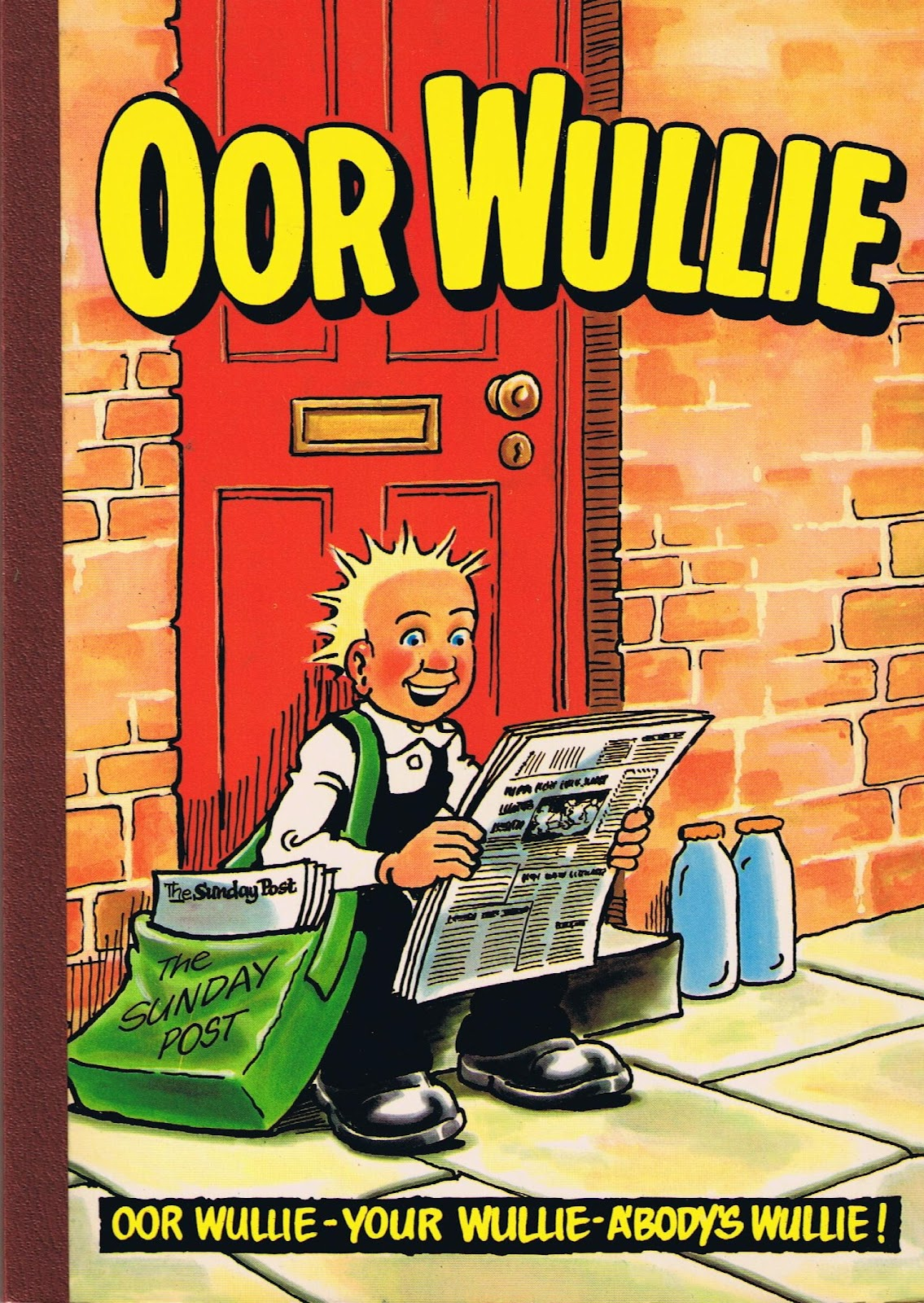 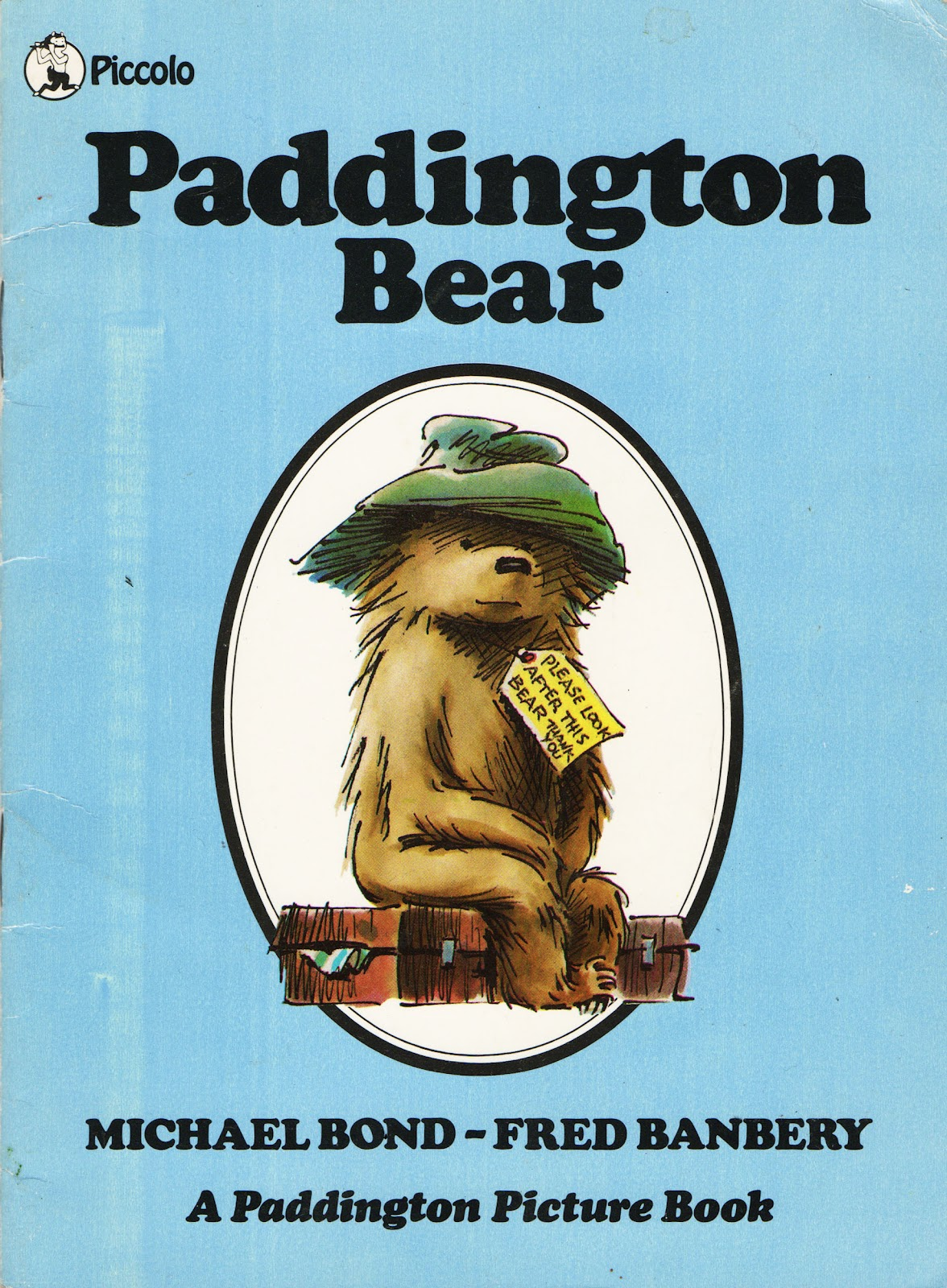 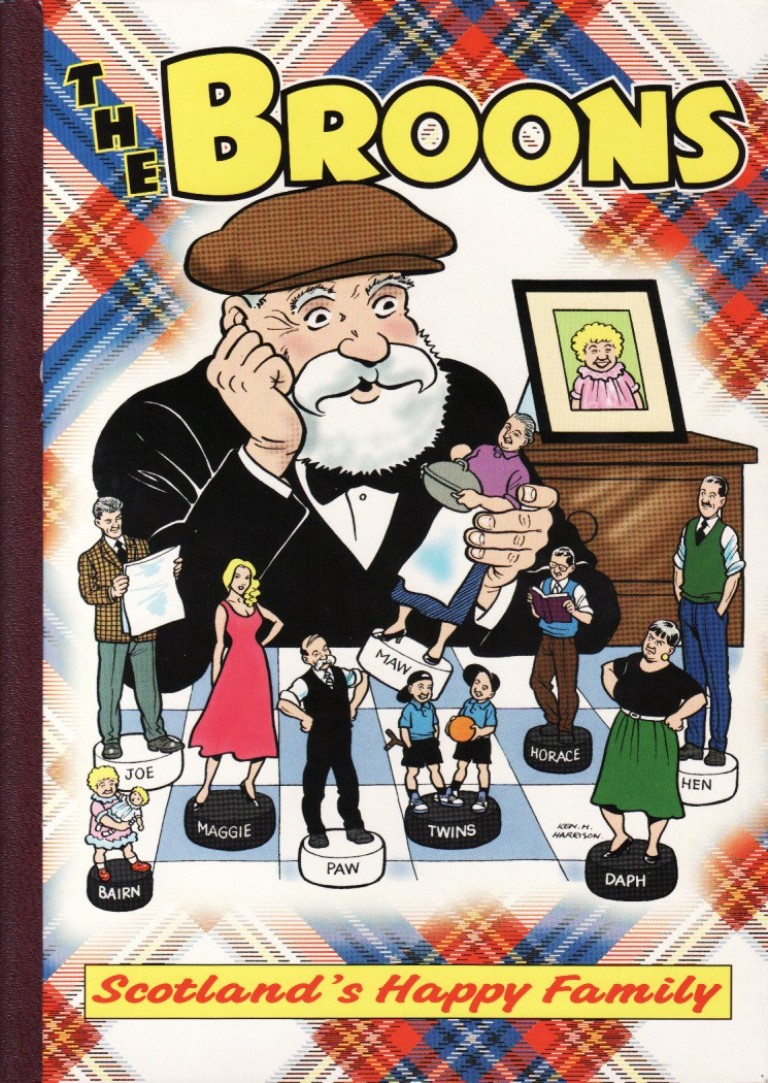 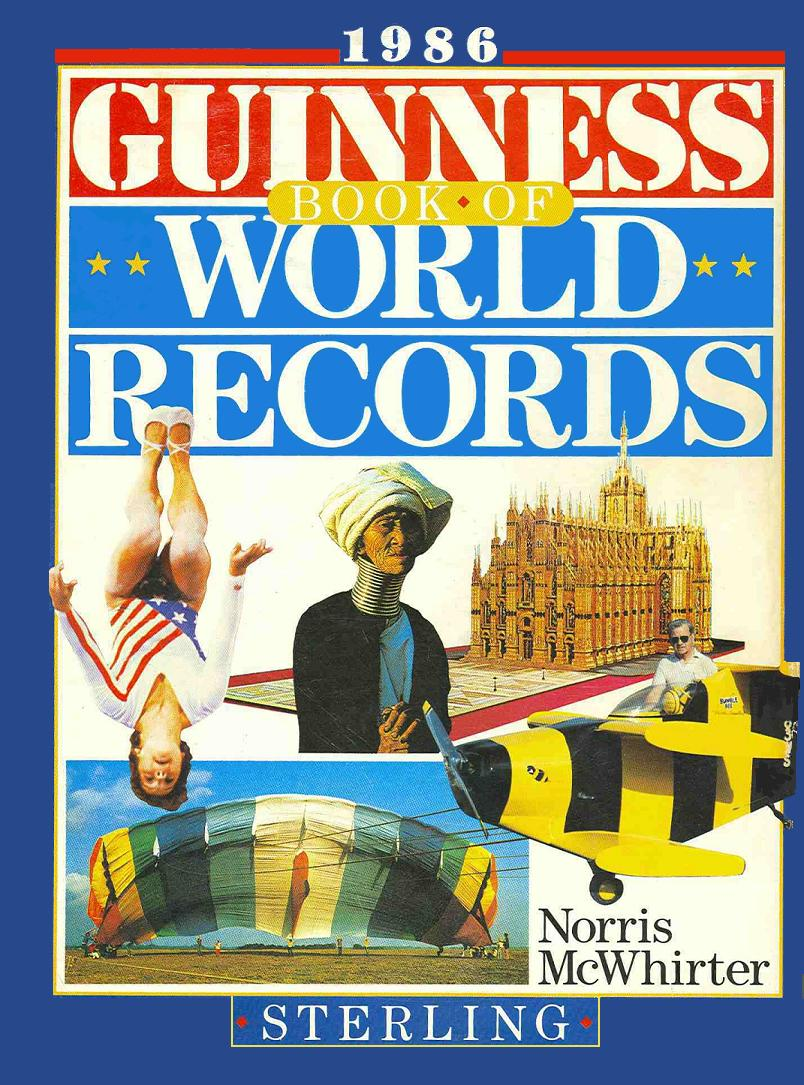 29
[Speaker Notes: This presentation by @TeacherToolkit ( Ross Morrison McGill ) and is licensed under a Creative Commons Attribution-NonCommercial-NoDerivs 3.0 Unported License. Based on all work published at www.teachertoolkit.me
@TeacherToolkit Limited.]
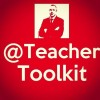 by
Reading as a young adult…I probably did not read for pleasure between the ages of 17 – 21 years old
30
[Speaker Notes: This presentation by @TeacherToolkit ( Ross Morrison McGill ) and is licensed under a Creative Commons Attribution-NonCommercial-NoDerivs 3.0 Unported License. Based on all work published at www.teachertoolkit.me
@TeacherToolkit Limited.]
Reading as a young adult: 23Yrs+
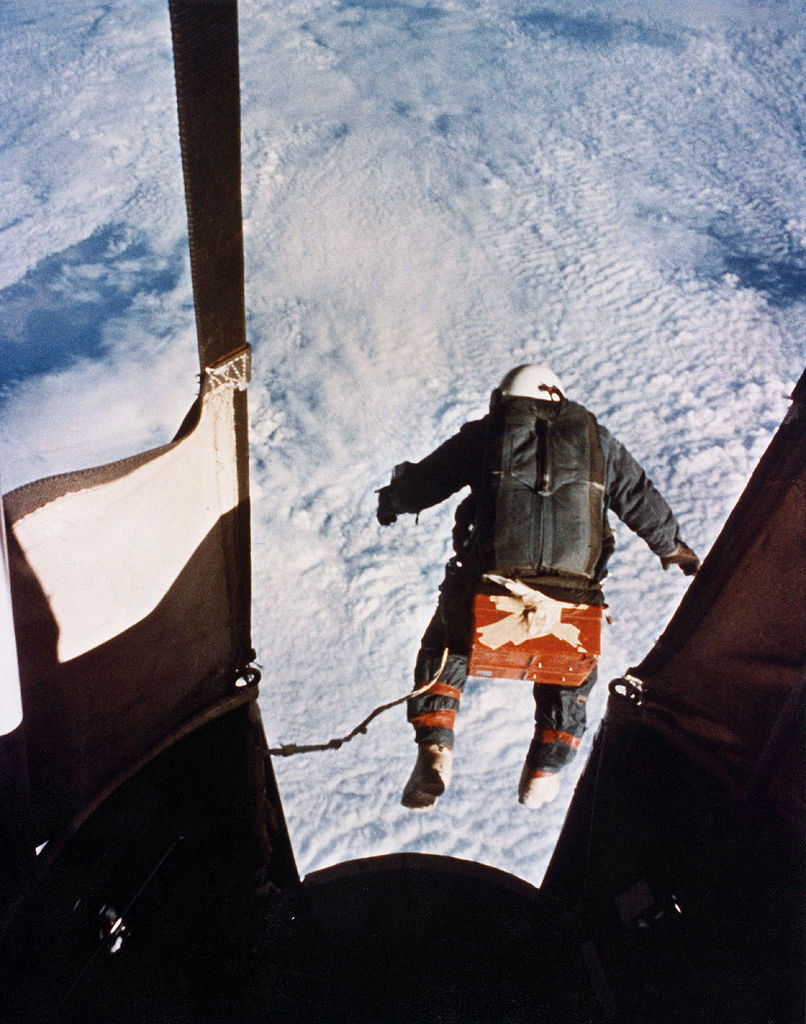 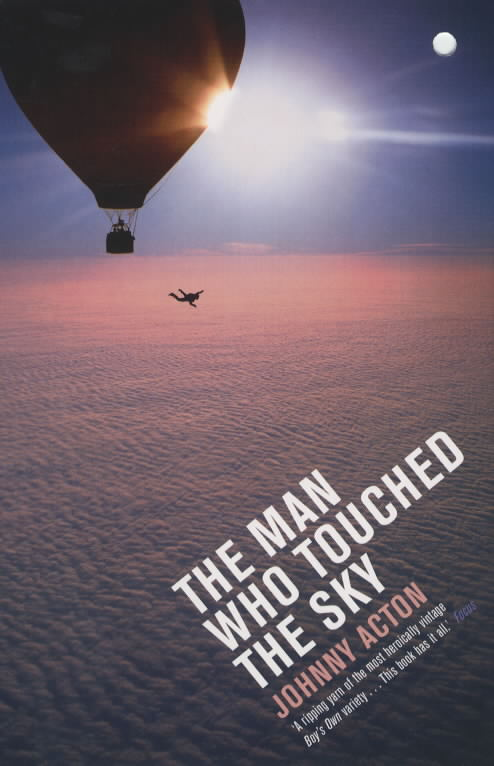 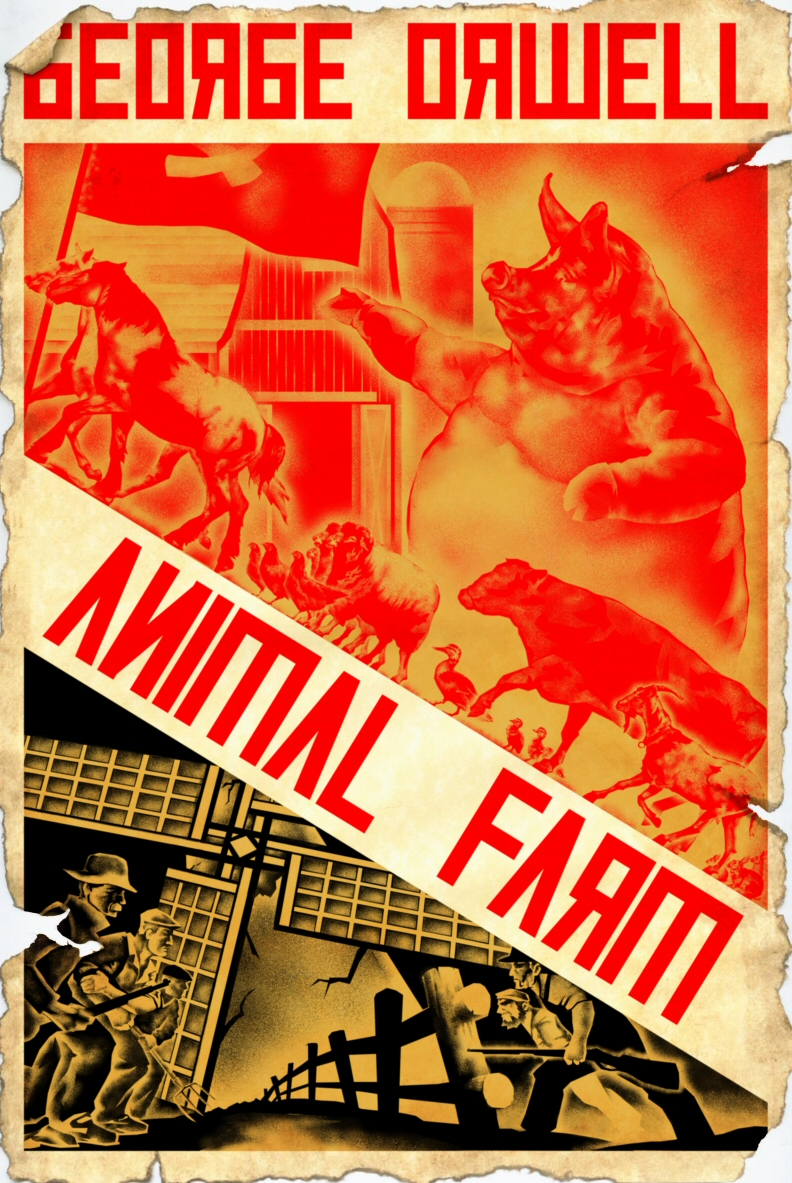 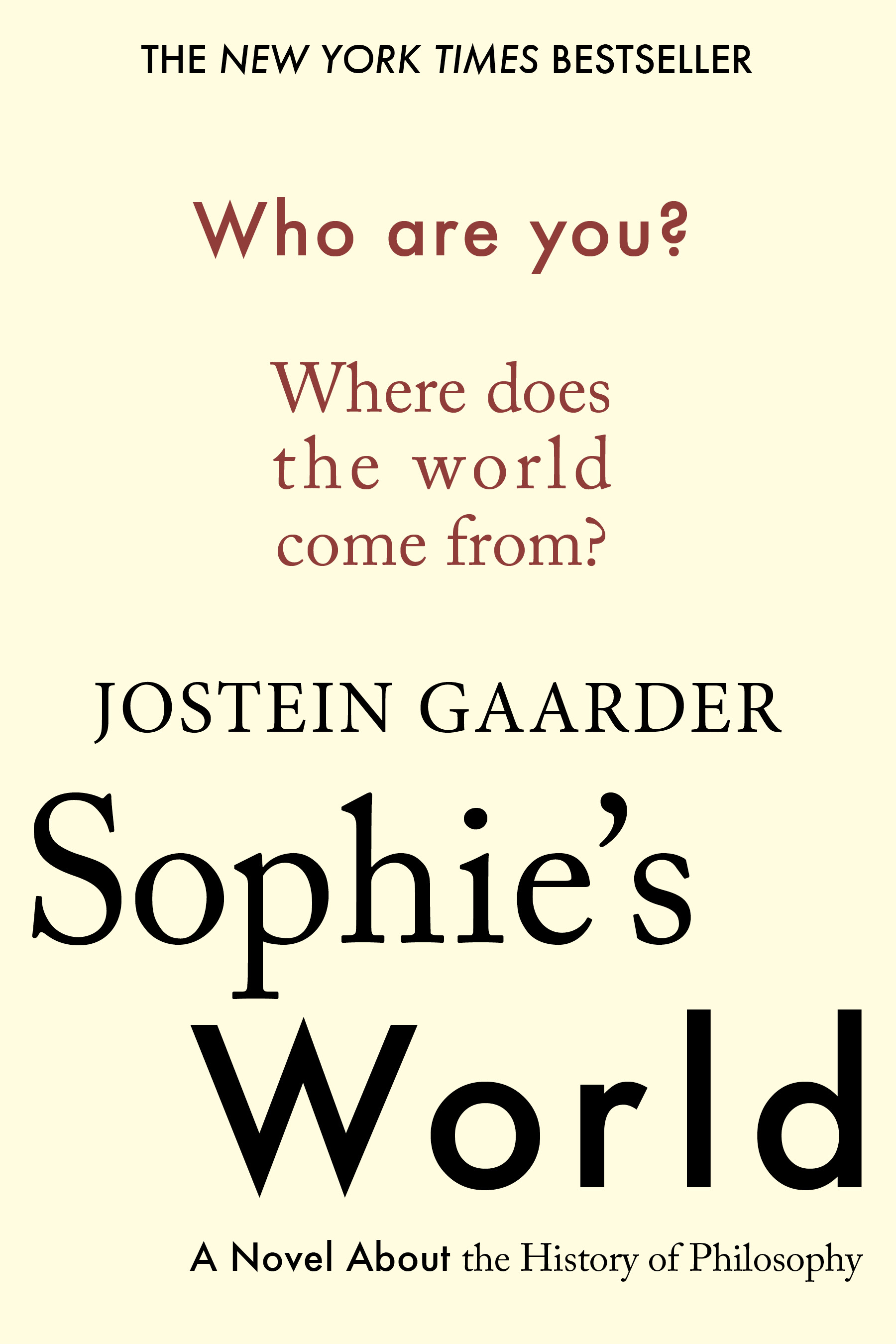 31
[Speaker Notes: This presentation by @TeacherToolkit ( Ross Morrison McGill ) and is licensed under a Creative Commons Attribution-NonCommercial-NoDerivs 3.0 Unported License. Based on all work published at www.teachertoolkit.me
@TeacherToolkit Limited.]
Reading as an adult
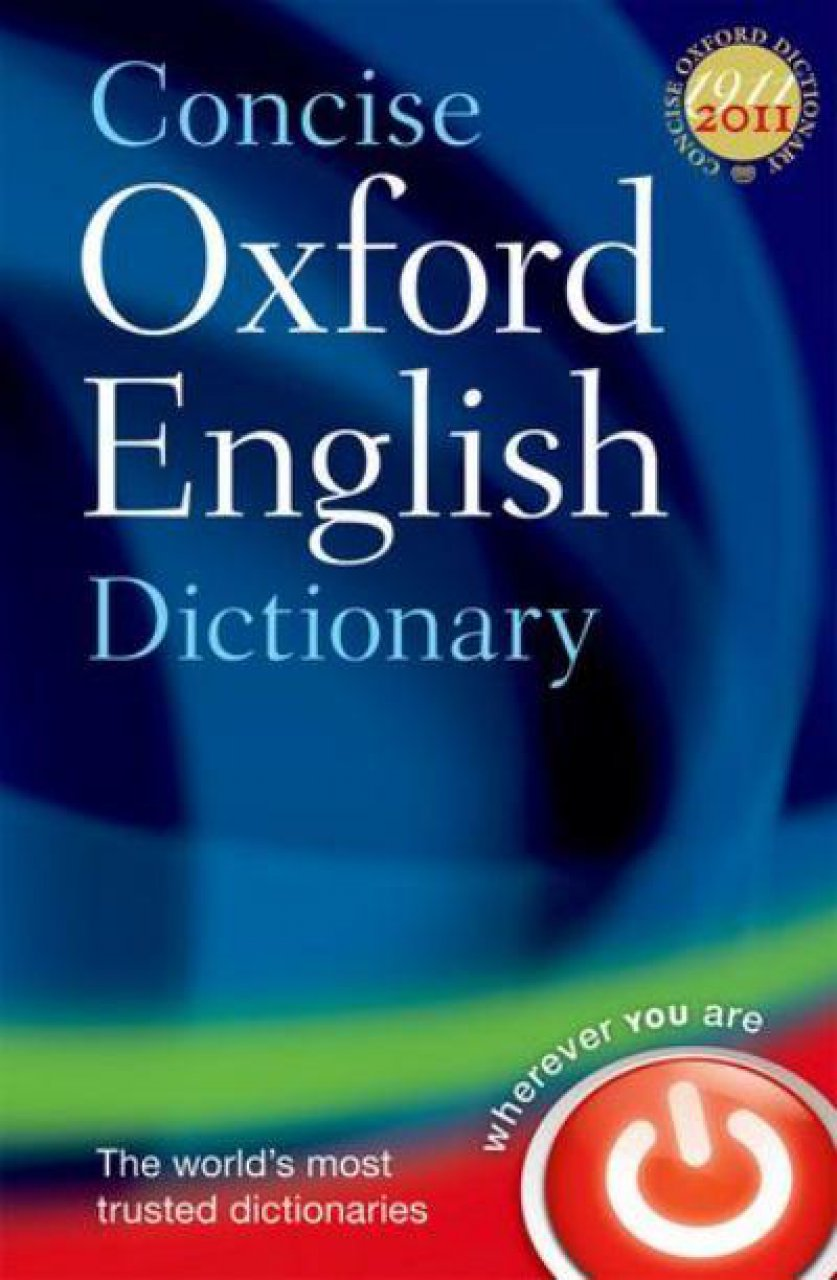 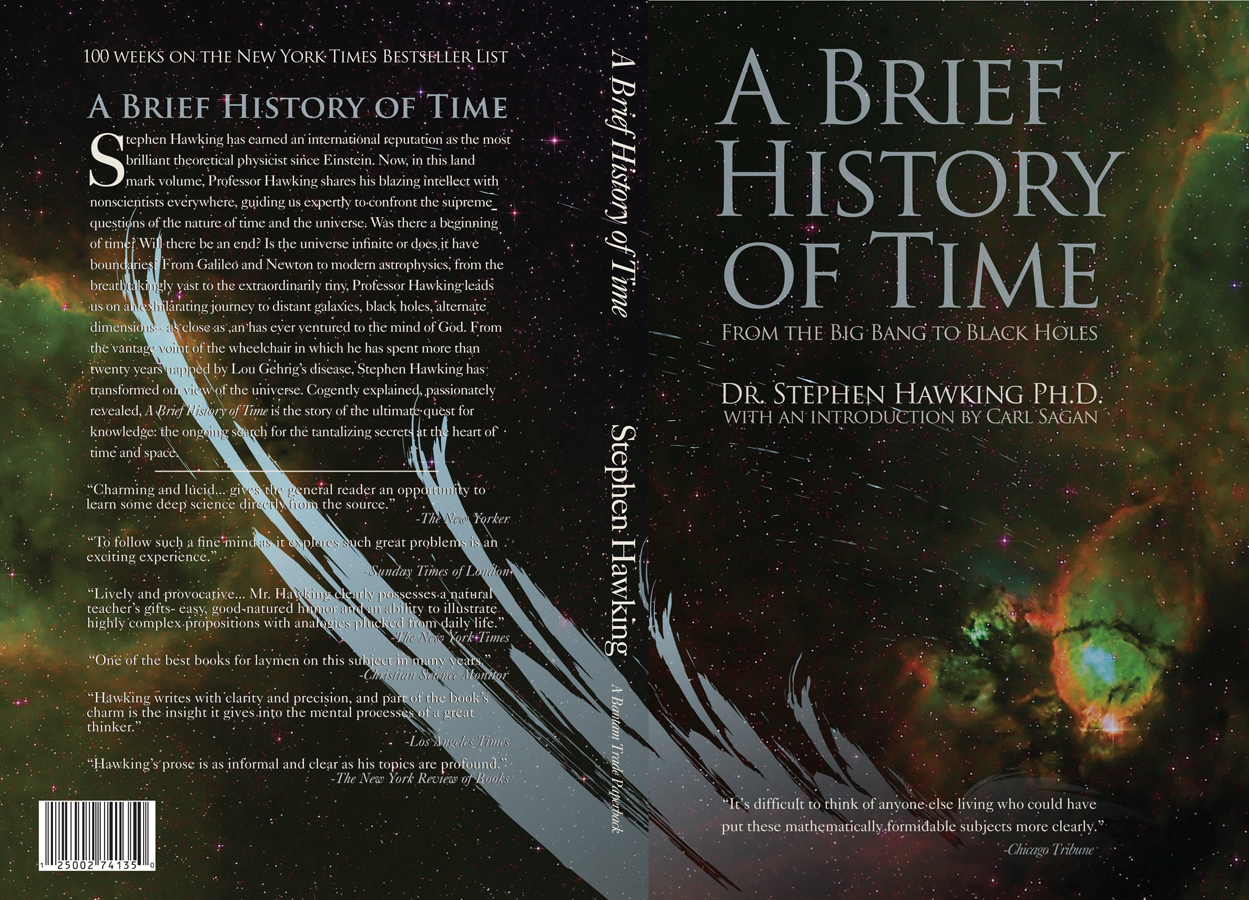 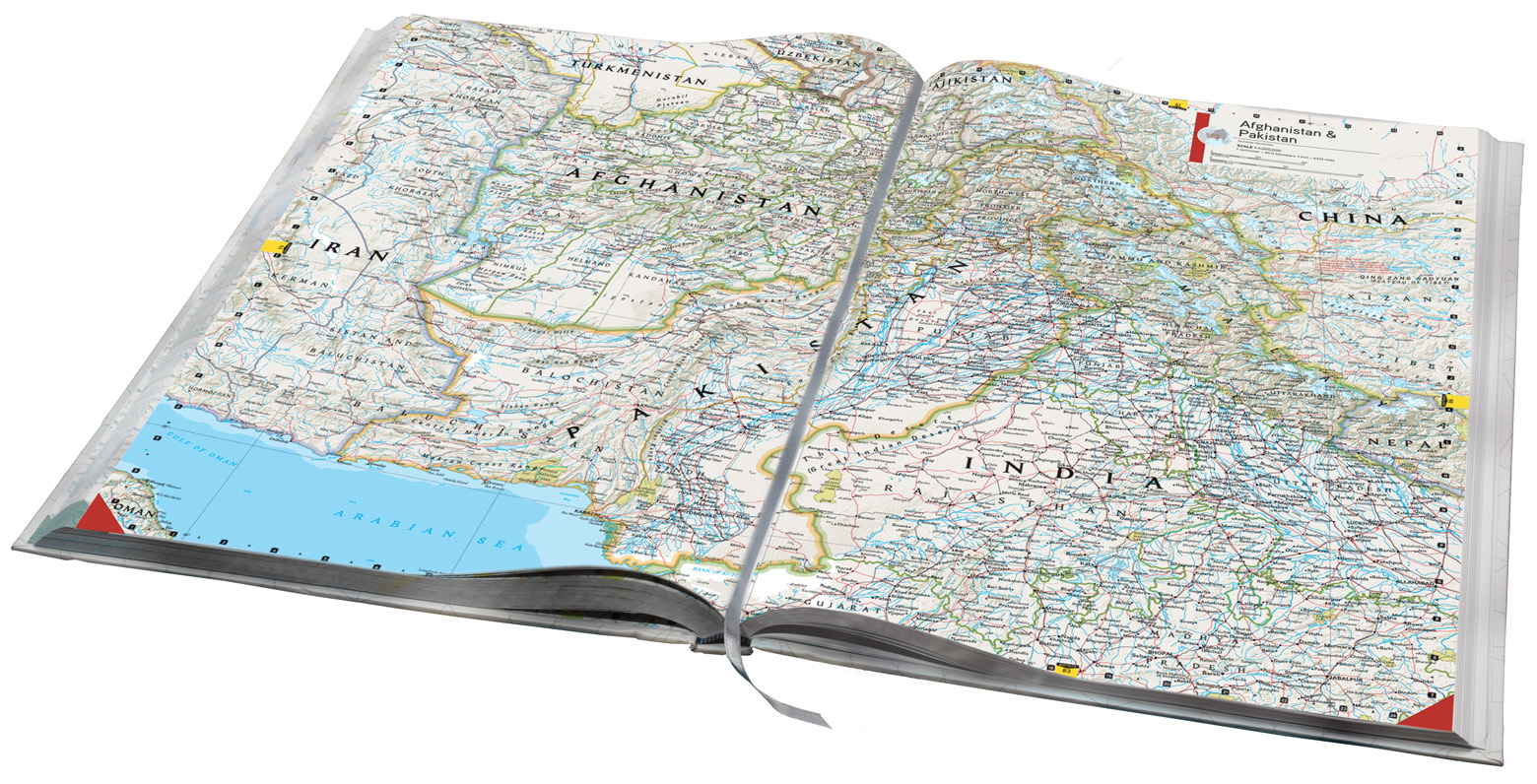 32
[Speaker Notes: This presentation by @TeacherToolkit ( Ross Morrison McGill ) and is licensed under a Creative Commons Attribution-NonCommercial-NoDerivs 3.0 Unported License. Based on all work published at www.teachertoolkit.me
@TeacherToolkit Limited.]
Reading as a parent
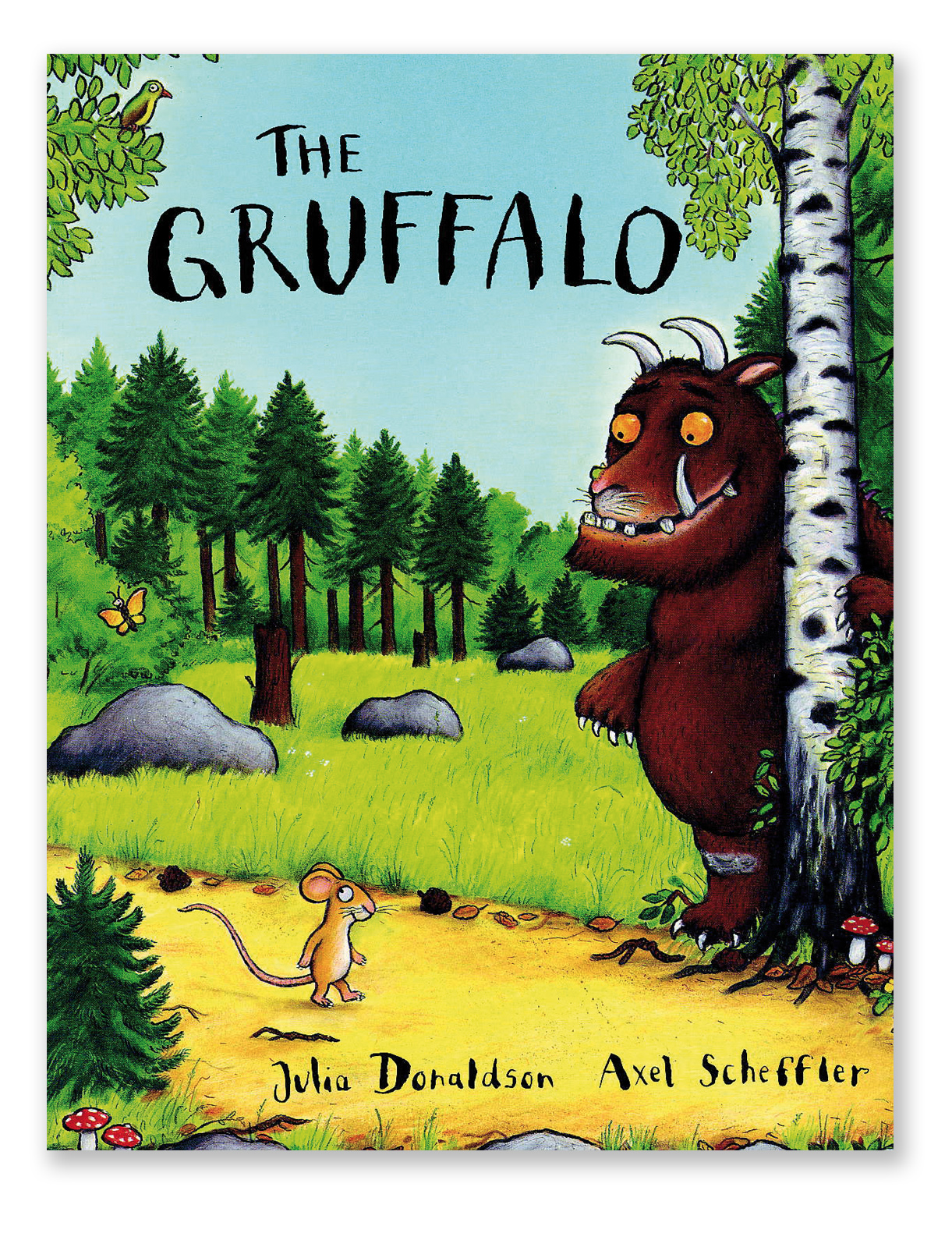 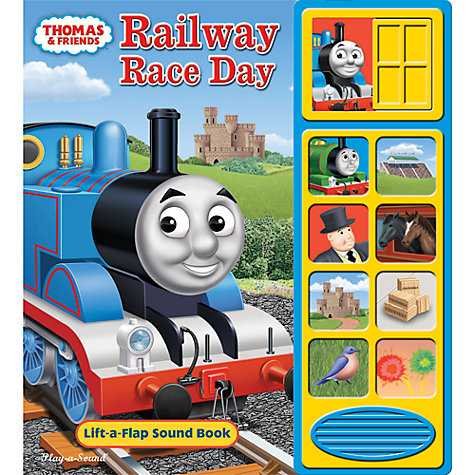 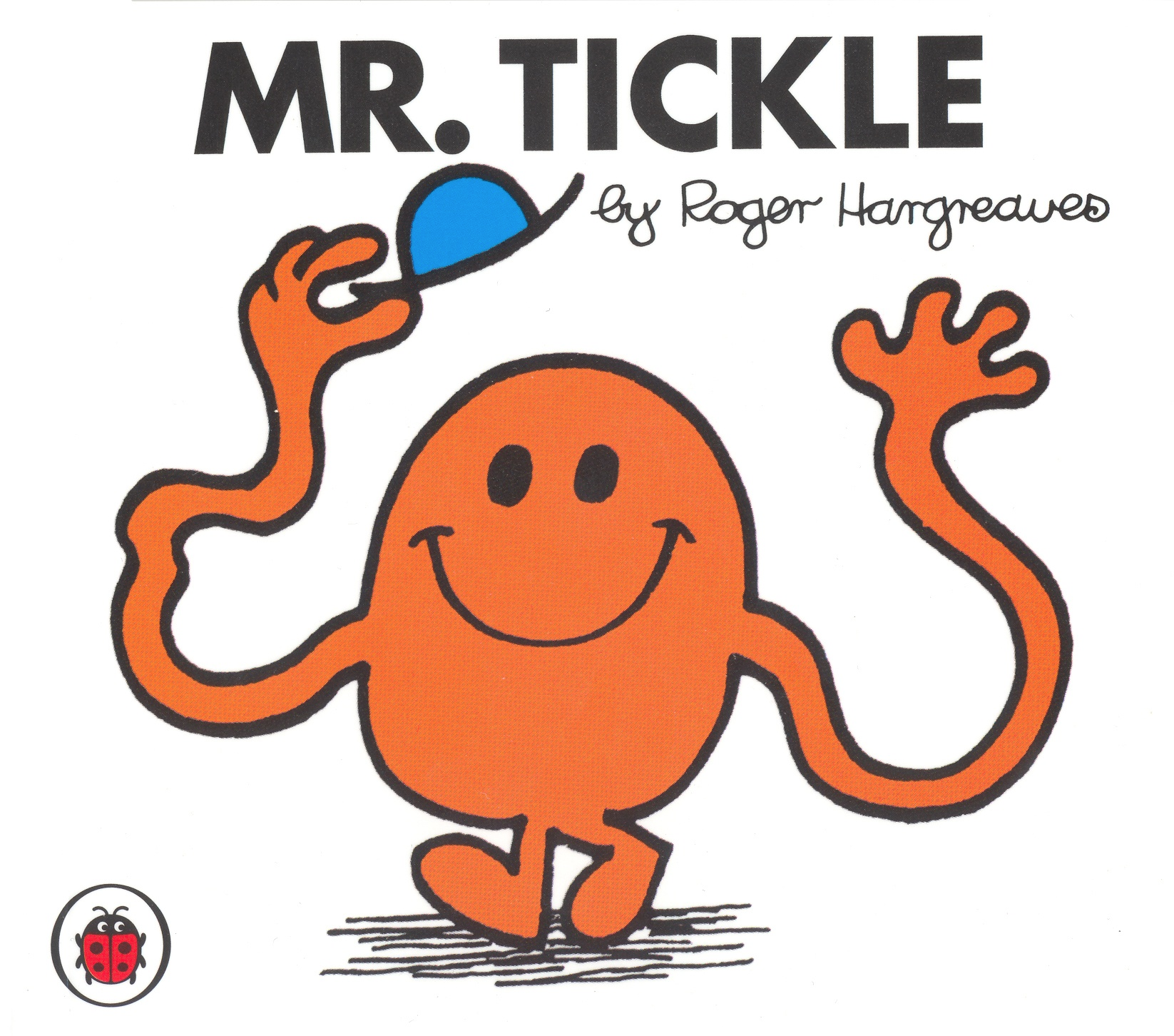 33
[Speaker Notes: This presentation by @TeacherToolkit ( Ross Morrison McGill ) and is licensed under a Creative Commons Attribution-NonCommercial-NoDerivs 3.0 Unported License. Based on all work published at www.teachertoolkit.me
@TeacherToolkit Limited.]
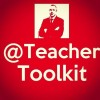 by
At school
I loved spelling.
I needed reading intervention.
I disliked reading aloud in class.
I just scraped a (pass) grade C in English.
I studied English at A level and just passed!
34
[Speaker Notes: This presentation by @TeacherToolkit ( Ross Morrison McGill ) and is licensed under a Creative Commons Attribution-NonCommercial-NoDerivs 3.0 Unported License. Based on all work published at www.teachertoolkit.me
@TeacherToolkit Limited.]
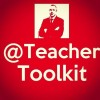 by
My own literacy skills
I would consider myself competent. 
I would not consider myself confident.
So, I set myself targets – even today!
35
[Speaker Notes: This presentation by @TeacherToolkit ( Ross Morrison McGill ) and is licensed under a Creative Commons Attribution-NonCommercial-NoDerivs 3.0 Unported License. Based on all work published at www.teachertoolkit.me
@TeacherToolkit Limited.]
Blogging = improves my literacy
36
[Speaker Notes: This presentation by @TeacherToolkit ( Ross Morrison McGill ) and is licensed under a Creative Commons Attribution-NonCommercial-NoDerivs 3.0 Unported License. Based on all work published at www.teachertoolkit.me
@TeacherToolkit Limited.]
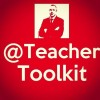 by
The Guardian
37
[Speaker Notes: This presentation by @TeacherToolkit ( Ross Morrison McGill ) and is licensed under a Creative Commons Attribution-NonCommercial-NoDerivs 3.0 Unported License. Based on all work published at www.teachertoolkit.me
@TeacherToolkit Limited.]
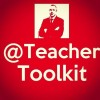 by
Publication day.
My own book!
38
[Speaker Notes: This presentation by @TeacherToolkit ( Ross Morrison McGill ) and is licensed under a Creative Commons Attribution-NonCommercial-NoDerivs 3.0 Unported License. Based on all work published at www.teachertoolkit.me
@TeacherToolkit Limited.]
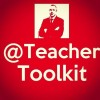 by
What does this non-verbal image tell you?
39
[Speaker Notes: This presentation by @TeacherToolkit ( Ross Morrison McGill ) and is licensed under a Creative Commons Attribution-NonCommercial-NoDerivs 3.0 Unported License. Based on all work published at www.teachertoolkit.me
@TeacherToolkit Limited.]
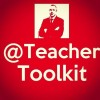 Reading to my own child
by
40
[Speaker Notes: This presentation by @TeacherToolkit ( Ross Morrison McGill ) and is licensed under a Creative Commons Attribution-NonCommercial-NoDerivs 3.0 Unported License. Based on all work published at www.teachertoolkit.me
@TeacherToolkit Limited.


Meet @FreddieWM]
My favourite children’s story today
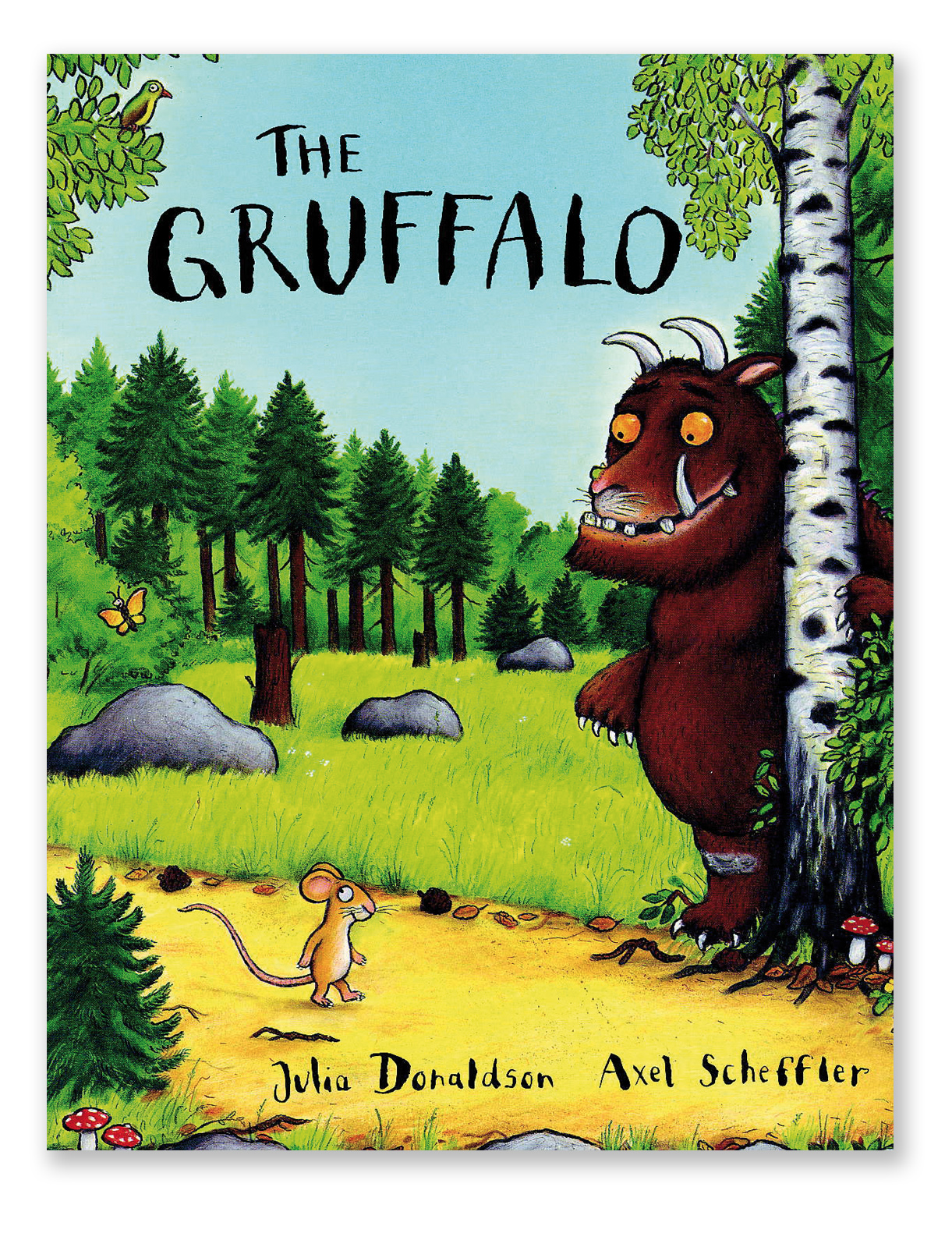 41
[Speaker Notes: This presentation by @TeacherToolkit ( Ross Morrison McGill ) and is licensed under a Creative Commons Attribution-NonCommercial-NoDerivs 3.0 Unported License. Based on all work published at www.teachertoolkit.me
@TeacherToolkit Limited.]
Gruffalo is big and strong, but simple-minded and direct. He's not manipulative or evil – he's just very big and very hungry. And mice happen to be his favourite food.
42
[Speaker Notes: This presentation by @TeacherToolkit ( Ross Morrison McGill ) and is licensed under a Creative Commons Attribution-NonCommercial-NoDerivs 3.0 Unported License. Based on all work published at www.teachertoolkit.me
@TeacherToolkit Limited.]
Mouse is clever, a fast learner and an optimist. He is cornered by 3 predators, Mouse invents the imaginary Gruffalo. The story gets him out of trouble.
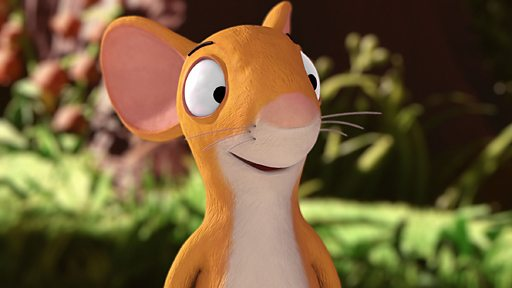 43
[Speaker Notes: This presentation by @TeacherToolkit ( Ross Morrison McGill ) and is licensed under a Creative Commons Attribution-NonCommercial-NoDerivs 3.0 Unported License. Based on all work published at www.teachertoolkit.me
@TeacherToolkit Limited.]
Fox thinks of himself as a charmer. He's not the brightest but is perfectly capable of seducing his prey and he's used to success.
44
[Speaker Notes: This presentation by @TeacherToolkit ( Ross Morrison McGill ) and is licensed under a Creative Commons Attribution-NonCommercial-NoDerivs 3.0 Unported License. Based on all work published at www.teachertoolkit.me
@TeacherToolkit Limited.]
Snake is a cold-hearted eating machine. While one victim is in his mouth, his mind is already on his next prey.
45
[Speaker Notes: This presentation by @TeacherToolkit ( Ross Morrison McGill ) and is licensed under a Creative Commons Attribution-NonCommercial-NoDerivs 3.0 Unported License. Based on all work published at www.teachertoolkit.me
@TeacherToolkit Limited.]
Owl is visibly past his prime, but he's in denial of that. Frail to look at, Owl is still murderous by nature.
46
[Speaker Notes: This presentation by @TeacherToolkit ( Ross Morrison McGill ) and is licensed under a Creative Commons Attribution-NonCommercial-NoDerivs 3.0 Unported License. Based on all work published at www.teachertoolkit.me
@TeacherToolkit Limited.]
World Book Week
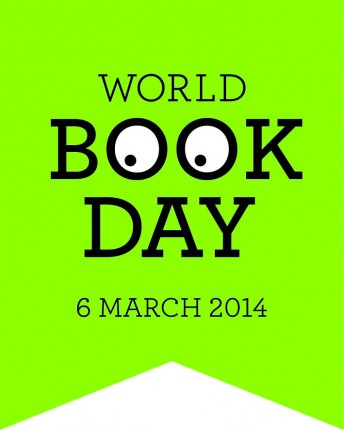 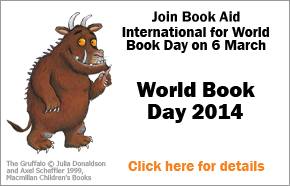 47
[Speaker Notes: This presentation by @TeacherToolkit ( Ross Morrison McGill ) and is licensed under a Creative Commons Attribution-NonCommercial-NoDerivs 3.0 Unported License. Based on all work published at www.teachertoolkit.me
@TeacherToolkit Limited.]
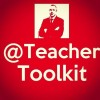 by
Final reminder
10 to 16 year-olds 
who read for pleasure do better at school.
48
[Speaker Notes: This presentation by @TeacherToolkit ( Ross Morrison McGill ) and is licensed under a Creative Commons Attribution-NonCommercial-NoDerivs 3.0 Unported License. Based on all work published at www.teachertoolkit.me
@TeacherToolkit Limited.]
Watch
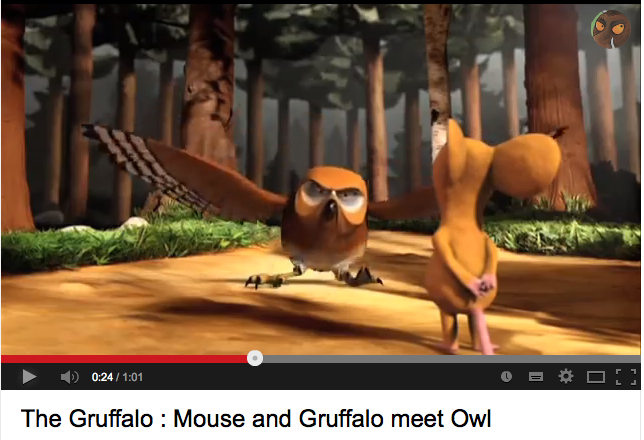 Owl scared: http://www.youtube.com/watch?v=SIqesEQtYAI
49
[Speaker Notes: Owl scared: http://www.youtube.com/watch?v=SIqesEQtYAI 

This presentation by @TeacherToolkit ( Ross Morrison McGill ) and is licensed under a Creative Commons Attribution-NonCommercial-NoDerivs 3.0 Unported License. Based on all work published at www.teachertoolkit.me
@TeacherToolkit Limited.]
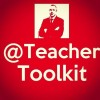 by
End of presentation
50
[Speaker Notes: Blank slide]
Video links
Owl scared: http://www.youtube.com/watch?v=SIqesEQtYAI 
Mouse scared of snake (48 secs) http://www.youtube.com/watch?v=uVkuMsUYFw0
Elijah Wood; http://www.youtube.com/watch?v=eDzISc6o_Xs&index=7&list=PLbpi6ZahtOH6WqEc2d_xcPz0LXAbjfqUk
Year of Reading: http://www.youtube.com/watch?v=MSU1tgjcW8E   
http://www.literacytrust.org.uk/about/faqs/filter/about%20literacy%20in%20the%20uk
51
[Speaker Notes: This presentation by @TeacherToolkit ( Ross Morrison McGill ) and is licensed under a Creative Commons Attribution-NonCommercial-NoDerivs 3.0 Unported License. Based on all work published at www.teachertoolkit.me
@TeacherToolkit Limited.]
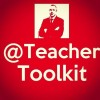 by
Thank you!
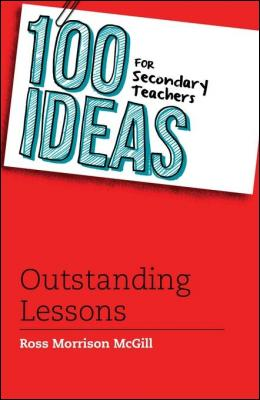 TeacherToolkit@me.com 
@TeacherToolkit
www.TeacherToolkit.me
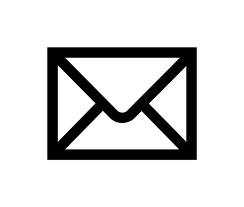 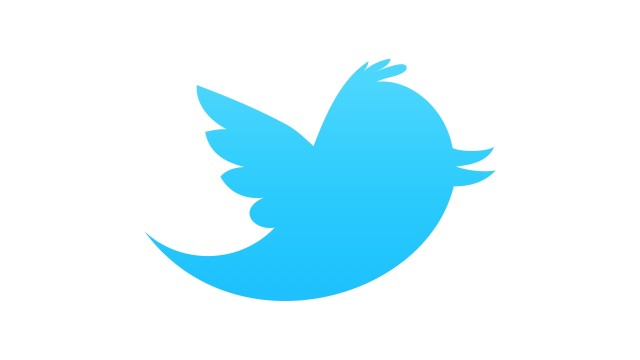 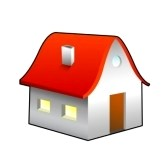 52
[Speaker Notes: This presentation by @TeacherToolkit ( Ross Morrison McGill ) and is licensed under a Creative Commons Attribution-NonCommercial-NoDerivs 3.0 Unported License. Based on all work published at www.teachertoolkit.me
@TeacherToolkit Limited.]